Standard Form
Standard Form
May 2017
1H Q8
SAM
1H Q9
June 2017
2H Q10
Nov 2017
3H Q7
SAM
1H Q11
Edexcel
SAM
3H Q8
June 2018
3H Q9
AQA
Spec 1
1H Q8
Nov 2018
2H Q7
OCR
Spec 1
3H Q19
May 2019
1H Q8
Spec 2
3H Q10
June 2019
2H Q8
June 2019
3H Q11
Standard Form
Standard Form
May 2017
1H Q13
May 2018
1H Q12
Edexcel
SAM
1H Q15
June 2017
2H Q11
AQA
June 2018
2H Q2
1 Marker
June 2017
3H Q2
SAM
2H Q12
OCR
Nov 2018
2H Q12
Nov 2017
1H Q2
Standard Form
Standard Form
June 2017
3H Q1
Nov 2017
3H Q5
Edexcel
SAM
1H Q13
AQA
June 2018
2H Q1
Practice
3H Q6
Nov 2018
2H Q1
OCR
Nov 2018
3H Q3
SAM 1H Q9
Standard Form
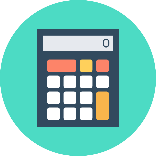 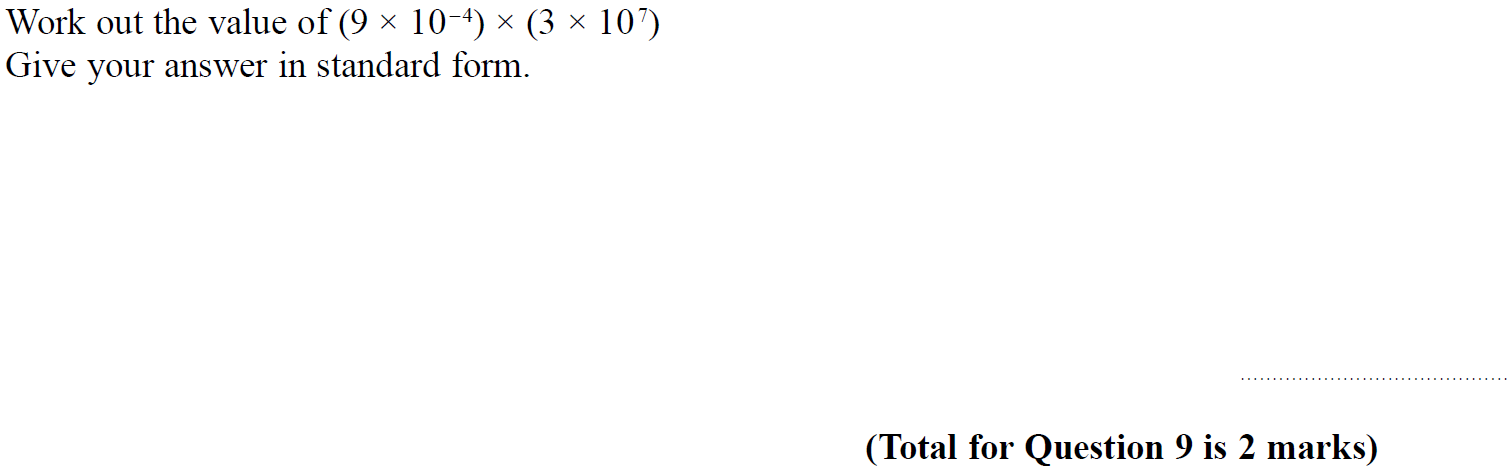 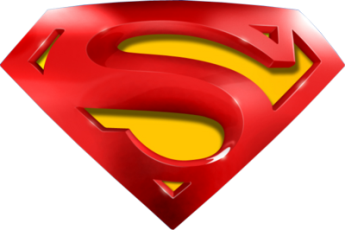 SAM 1H Q9
Standard Form
A
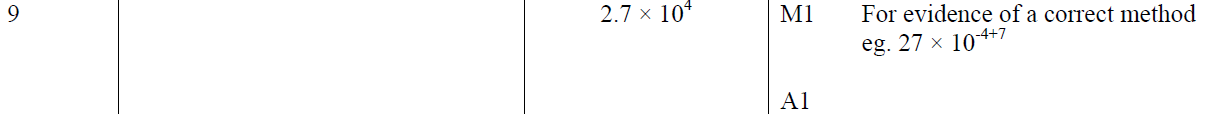 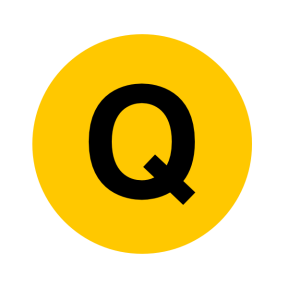 SAM 1H Q11
Standard Form
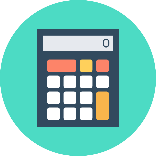 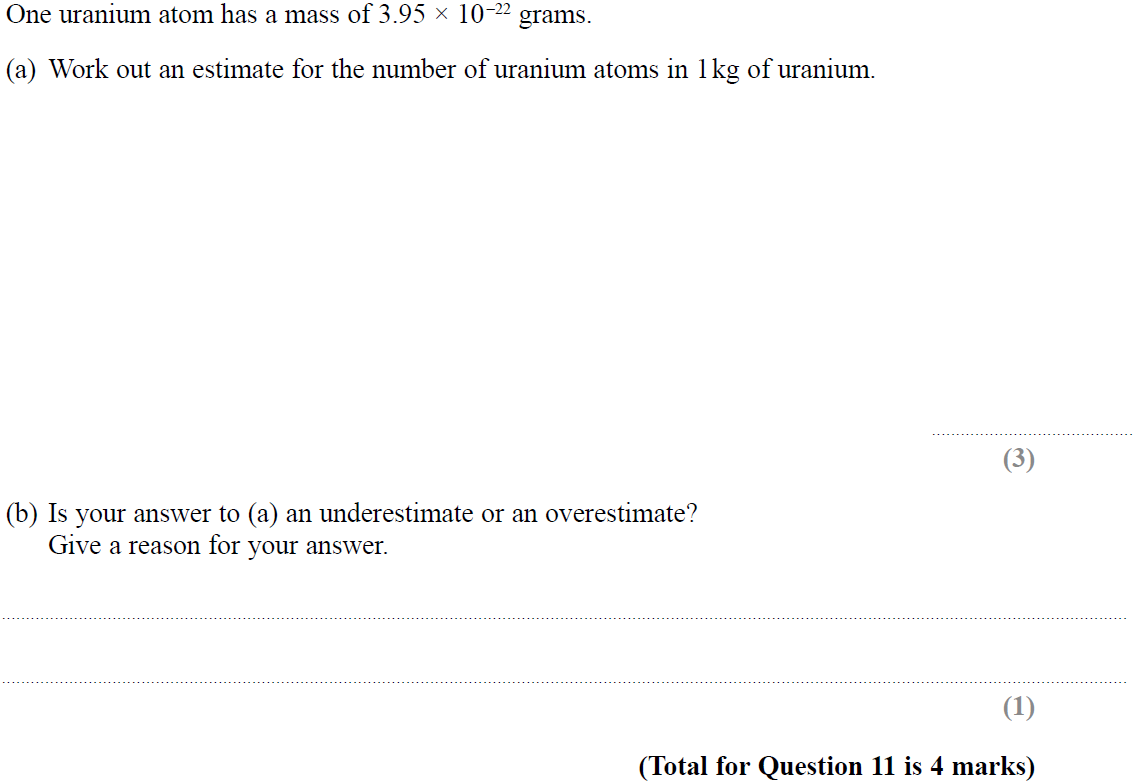 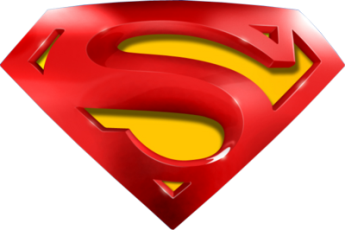 SAM 1H Q11
Standard Form
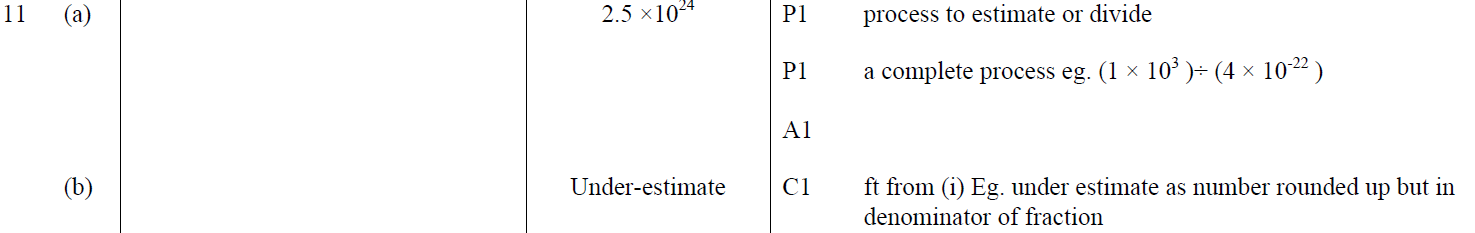 A
B
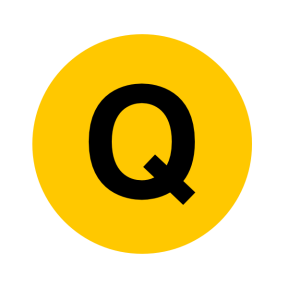 SAM 3H Q8
Standard Form
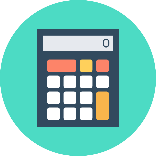 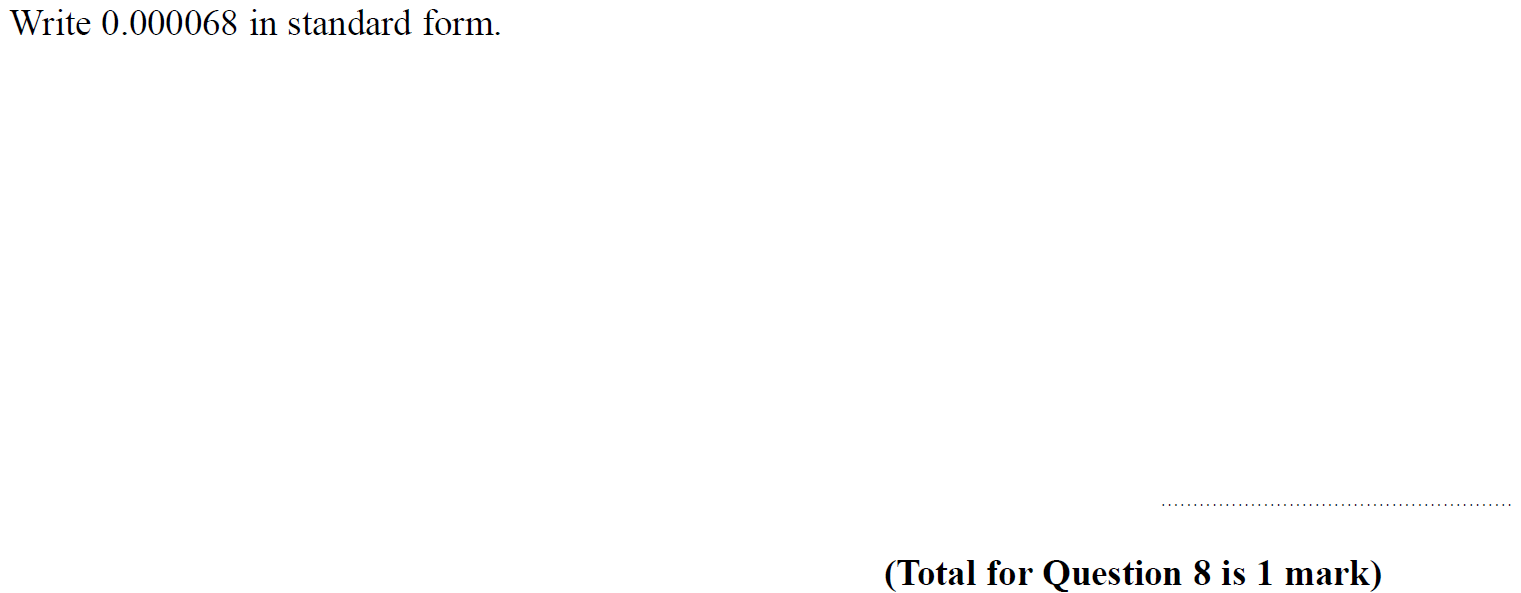 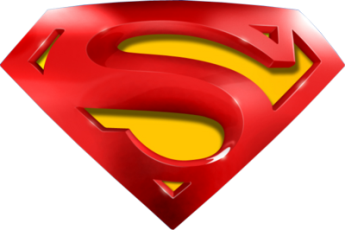 SAM 3H Q8
Standard Form
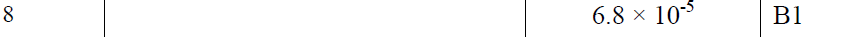 A
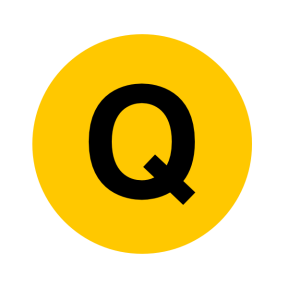 Specimen Set 1 1H Q8
Standard Form
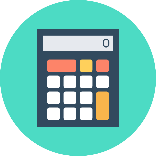 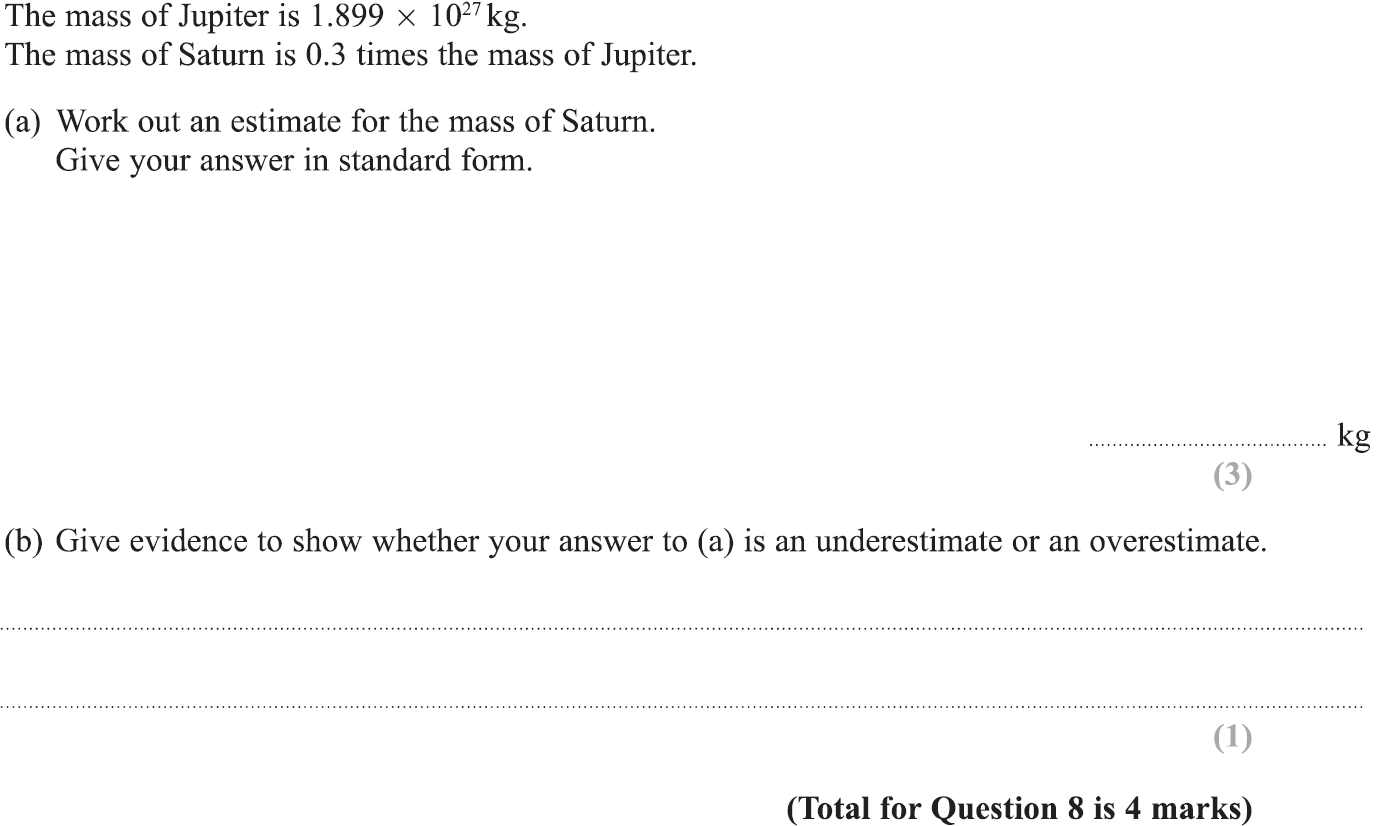 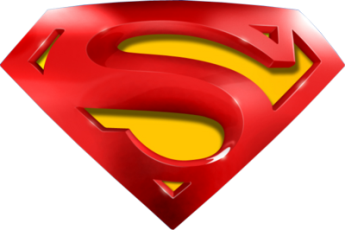 Specimen Set 1 1H Q8
Standard Form
A
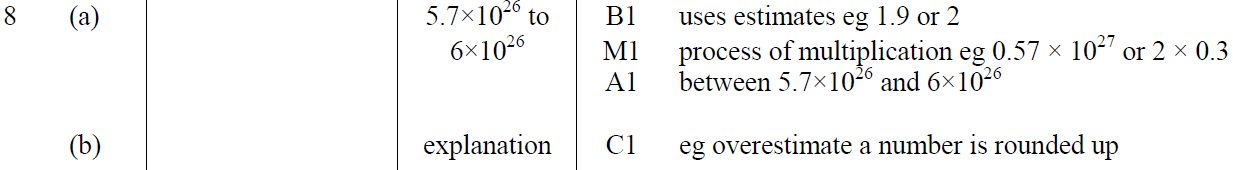 B
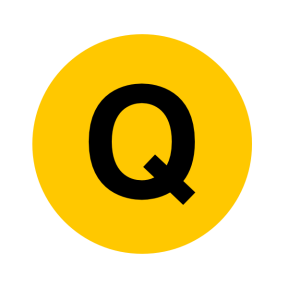 Specimen Set 1 3H Q19
Standard Form
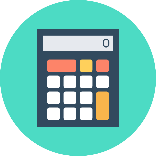 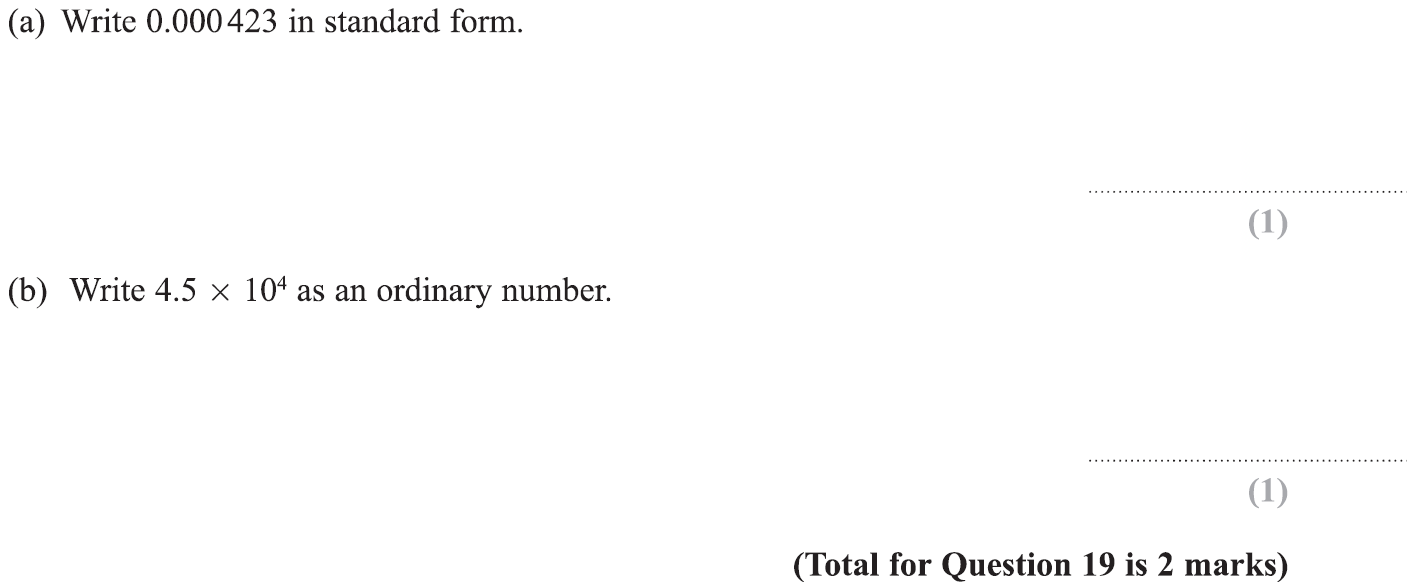 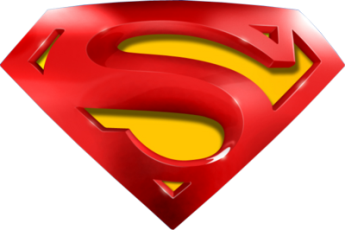 Specimen Set 1 3H Q19
Standard Form
A
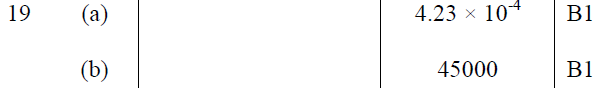 B
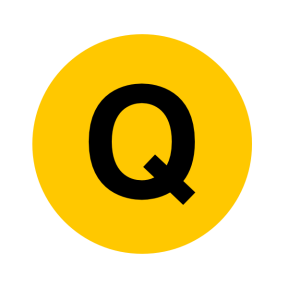 Specimen Set 2 3H Q10
Standard Form
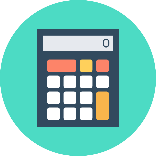 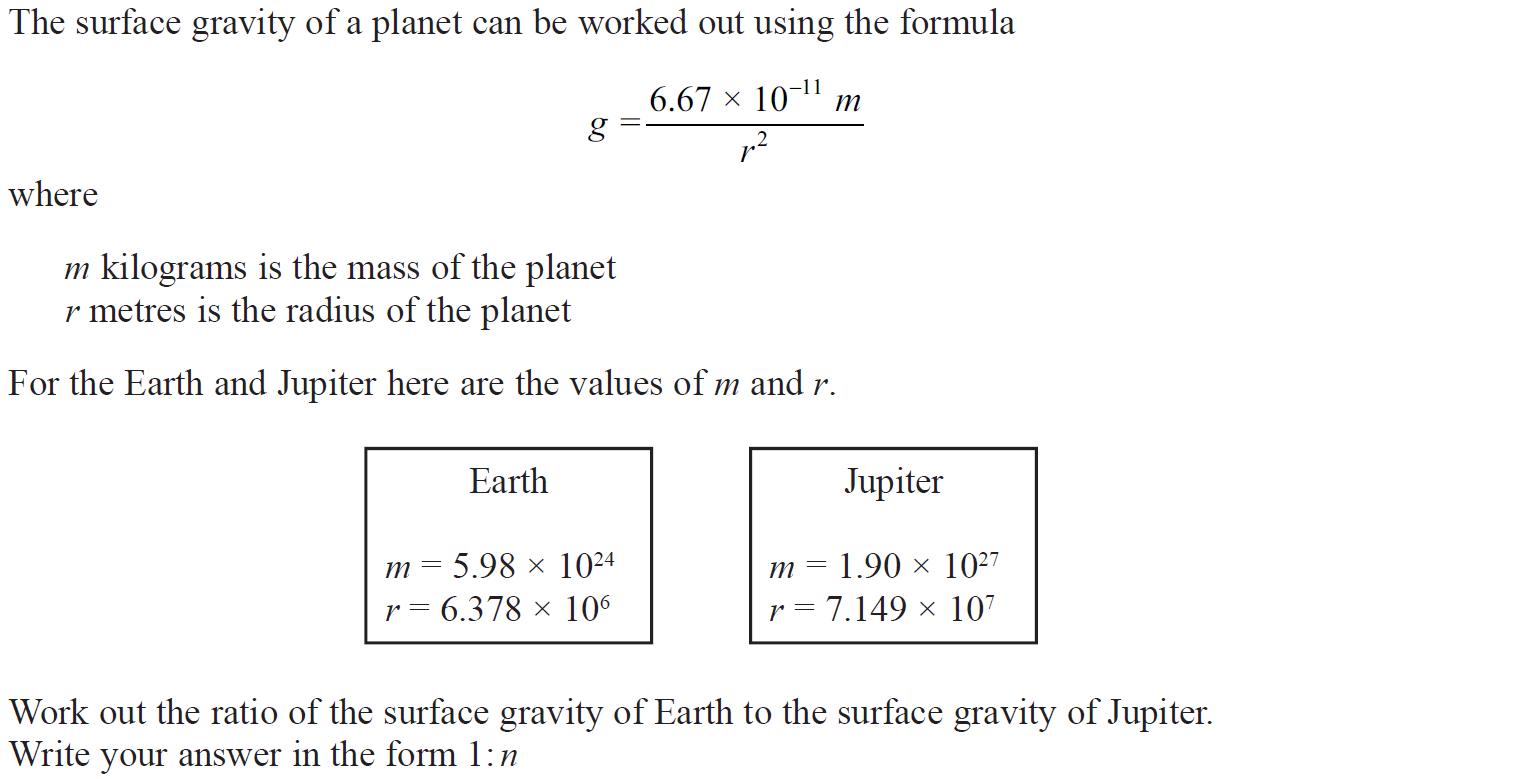 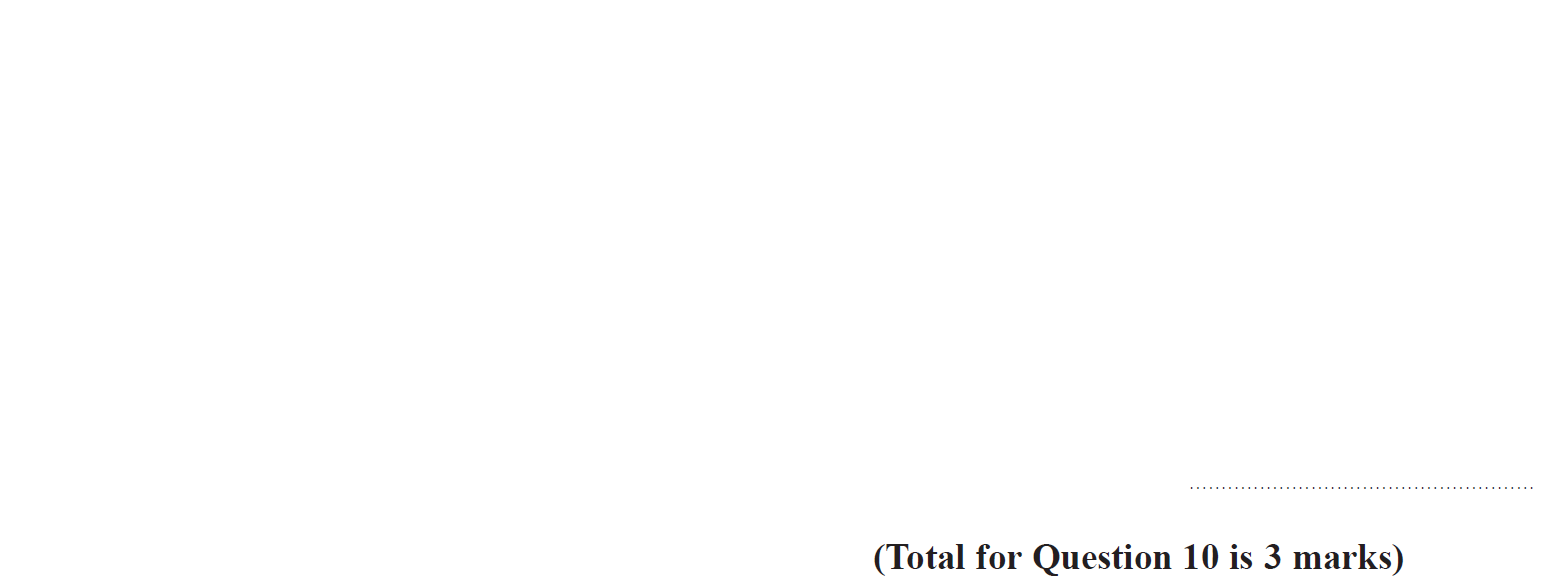 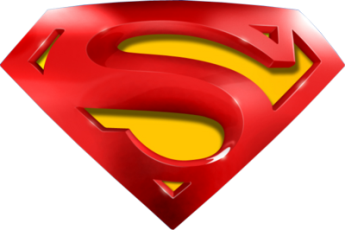 Specimen Set 2 3H Q10
Standard Form
A
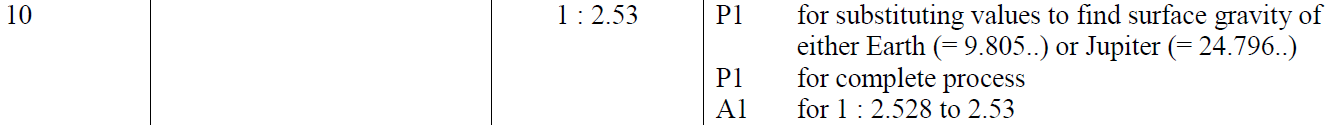 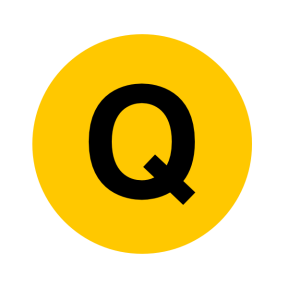 May 2017 1H Q8
Standard Form
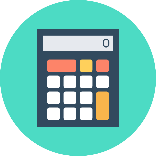 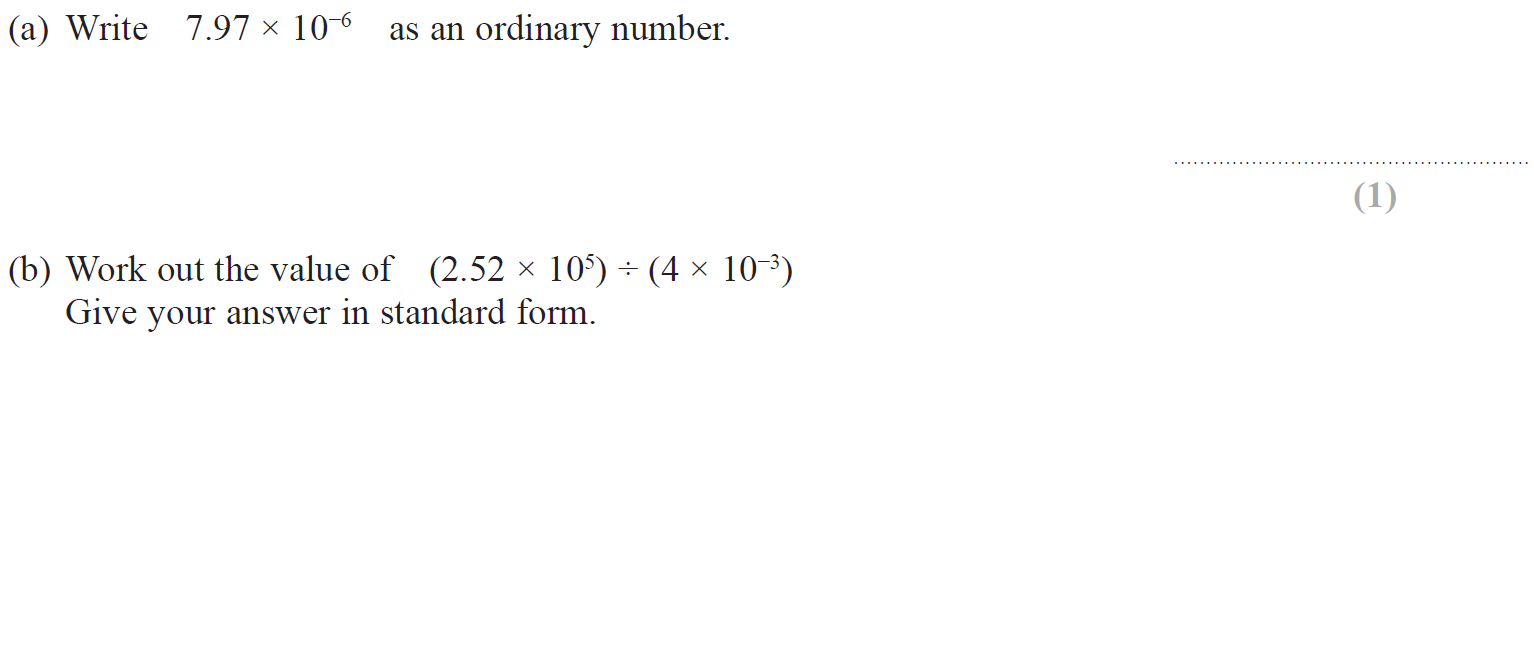 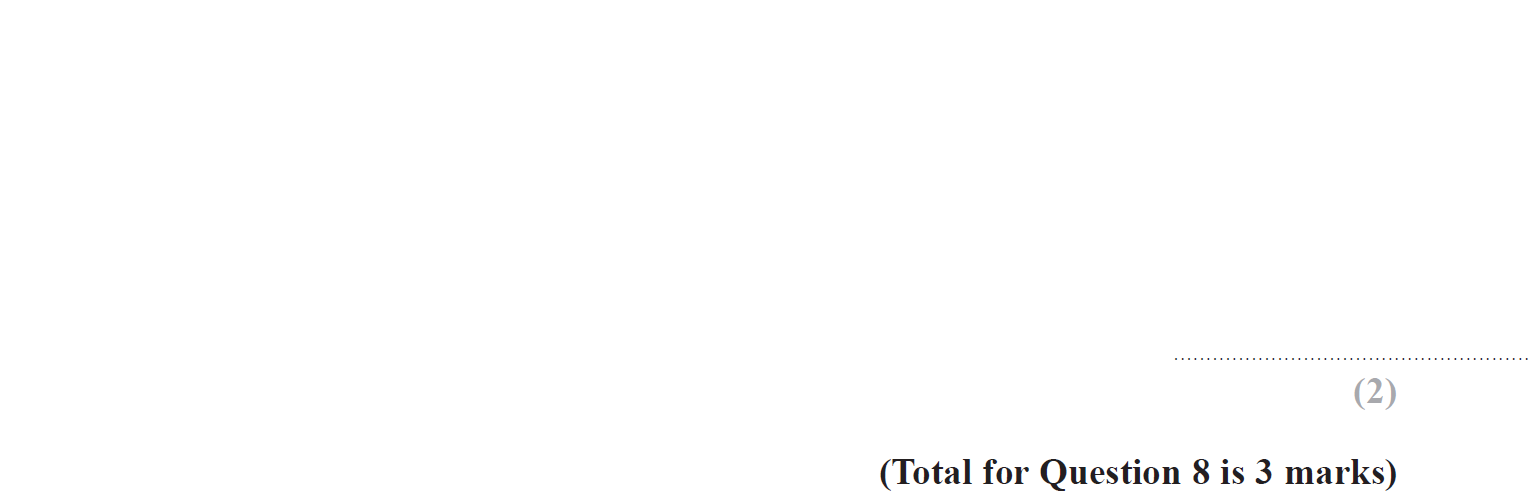 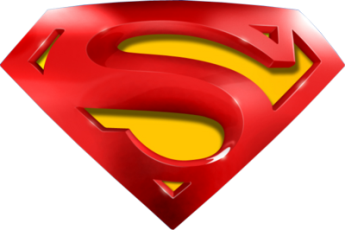 June 2017 2H Q10
Standard Form
A
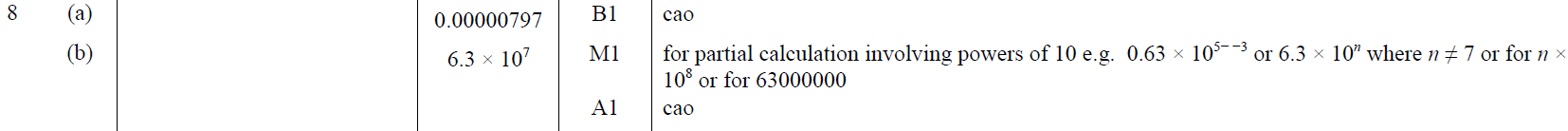 B
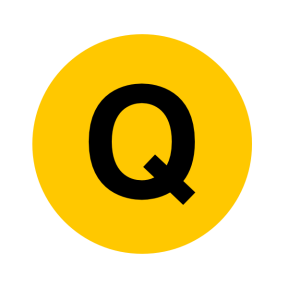 June 2017 2H Q10
Standard Form
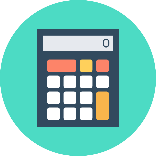 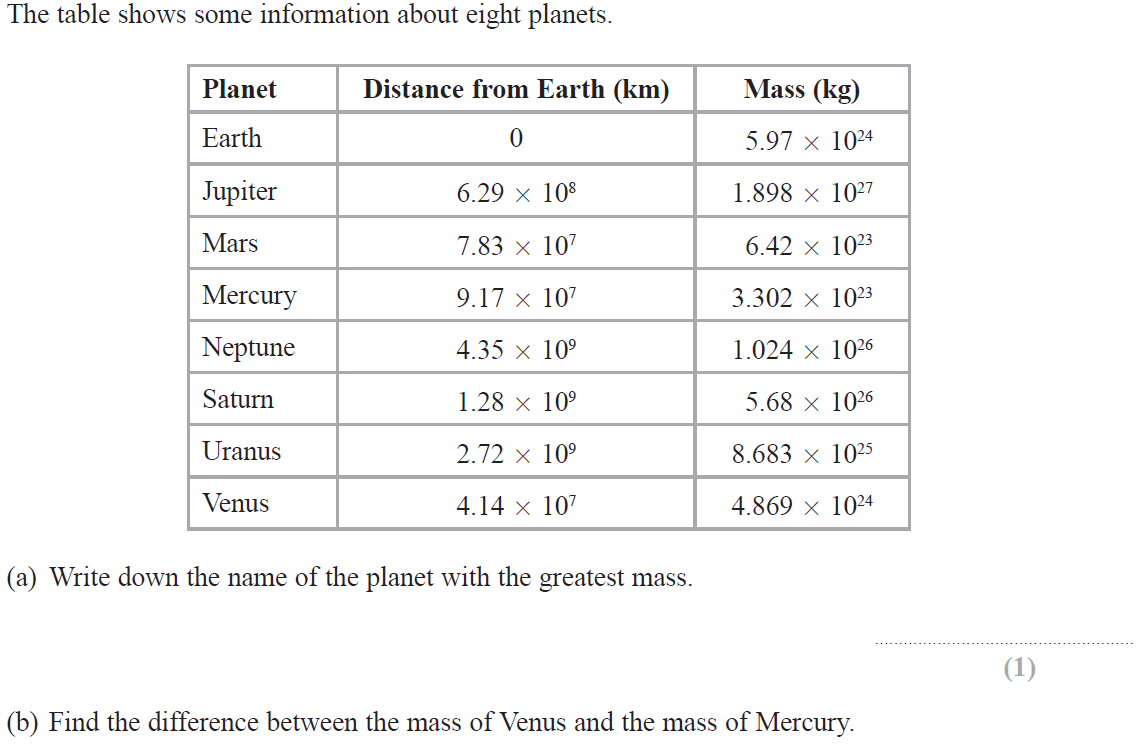 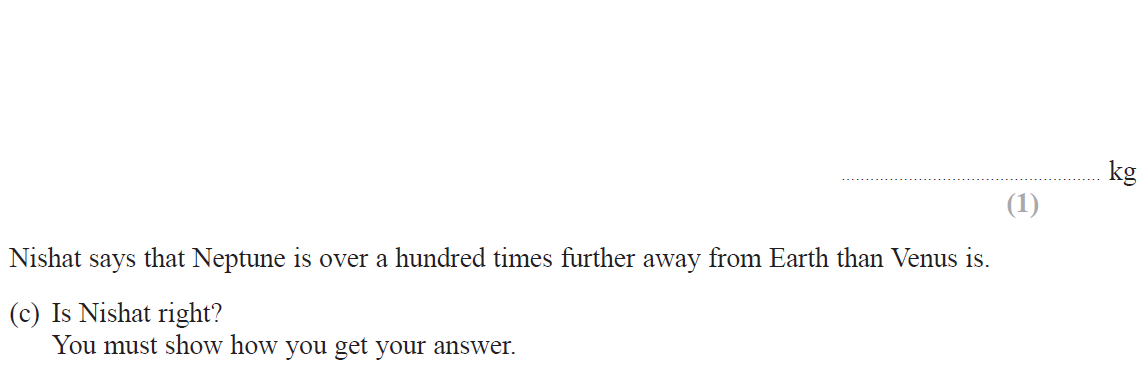 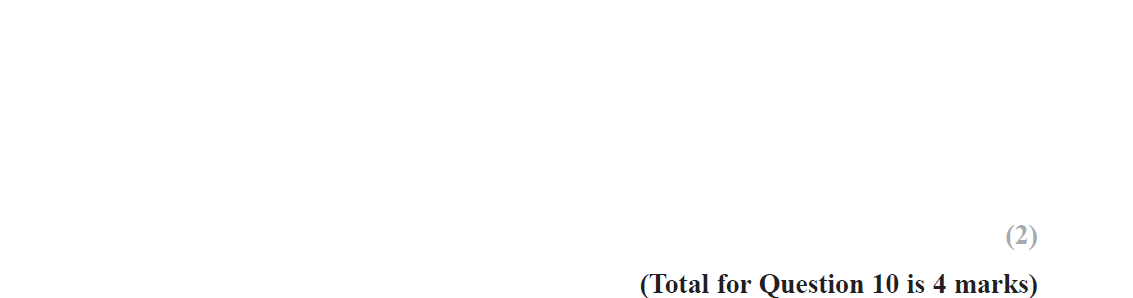 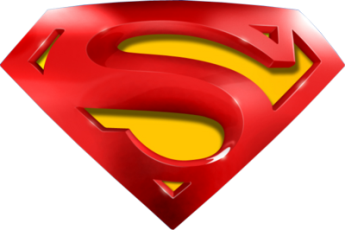 June 2017 2H Q10
Standard Form
A
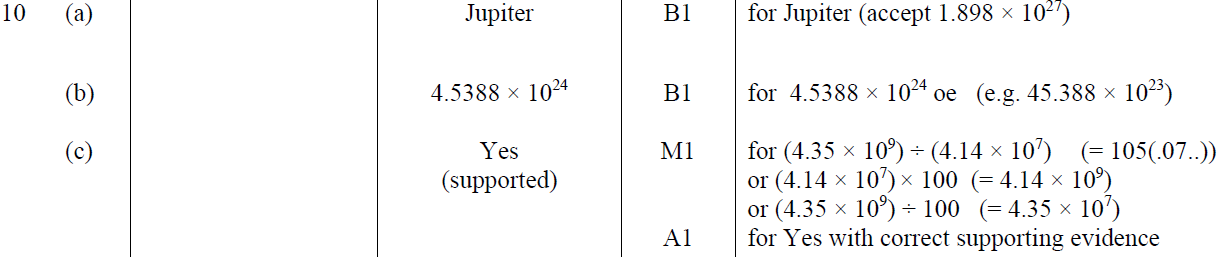 B
C
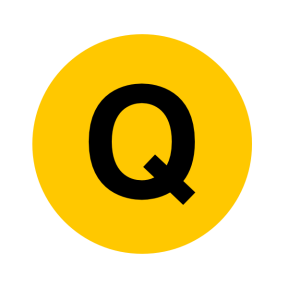 Nov 2017 3H Q7
Standard Form
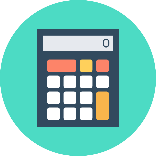 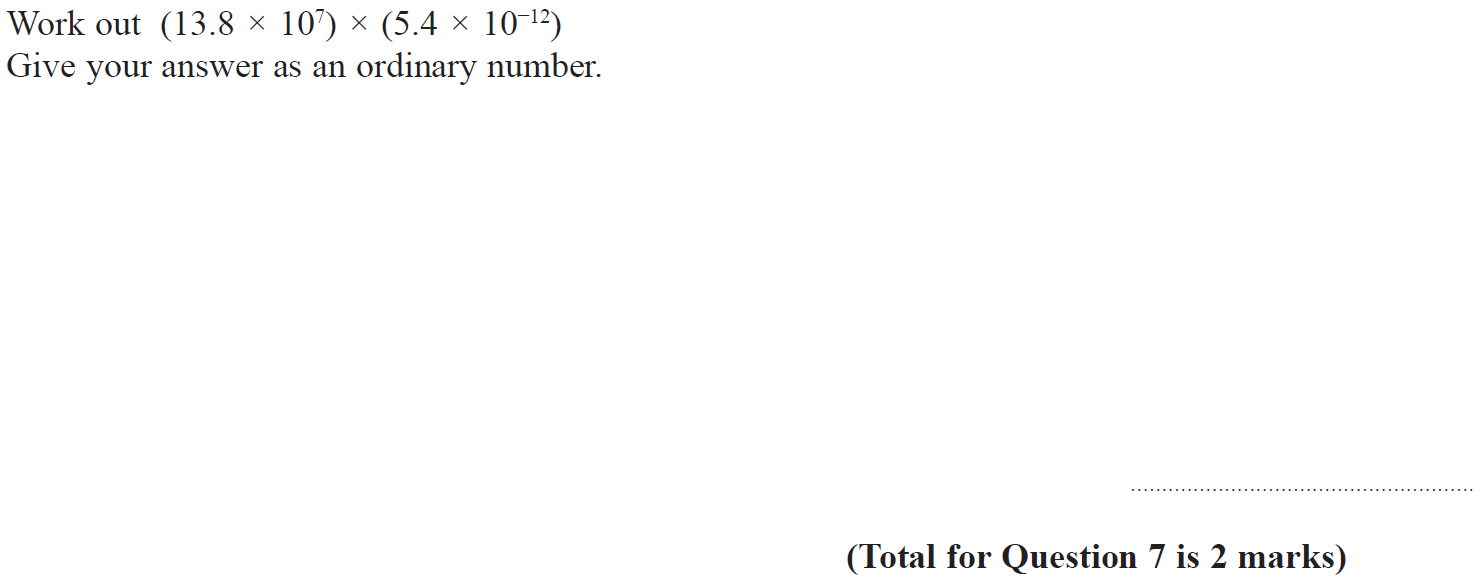 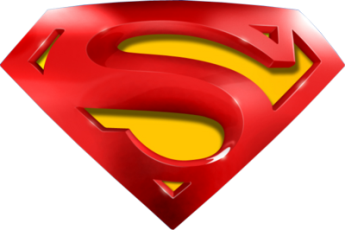 Nov 2017 3H Q7
Standard Form
A
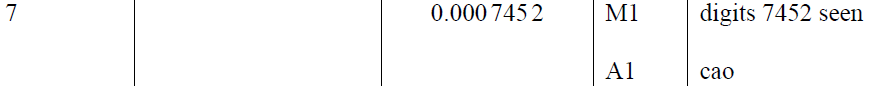 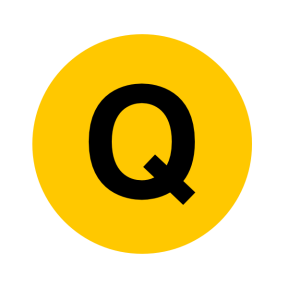 June 2018 3H Q9
Standard Form
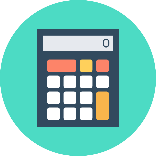 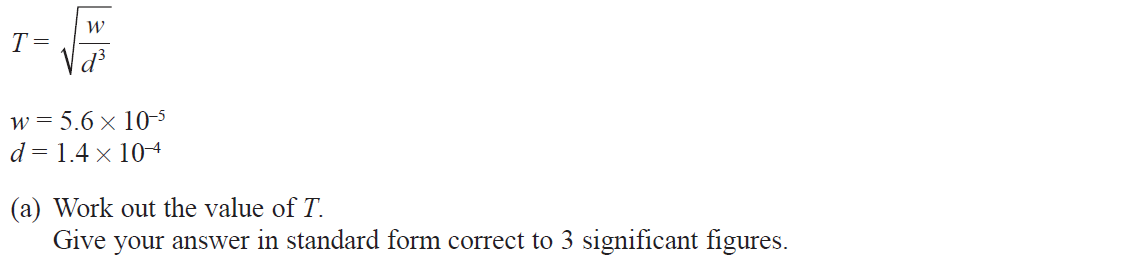 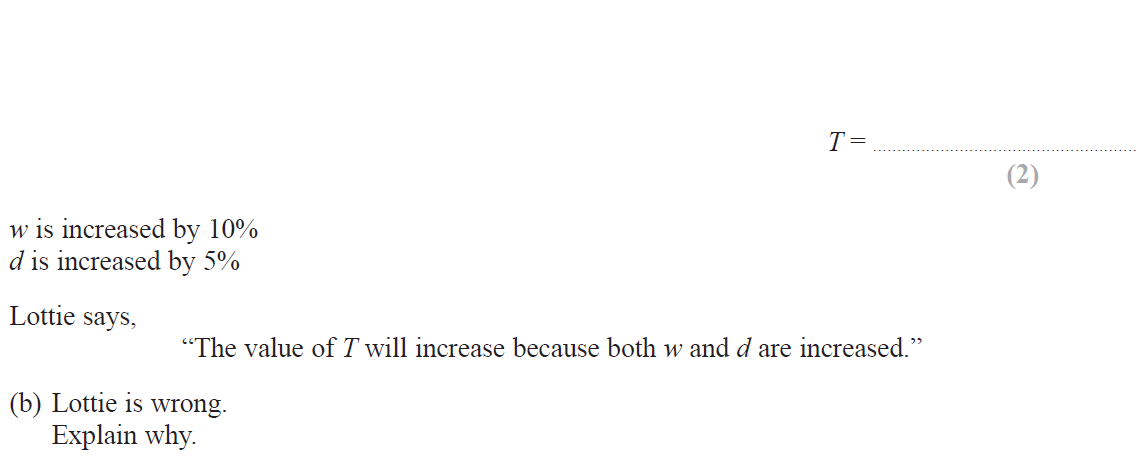 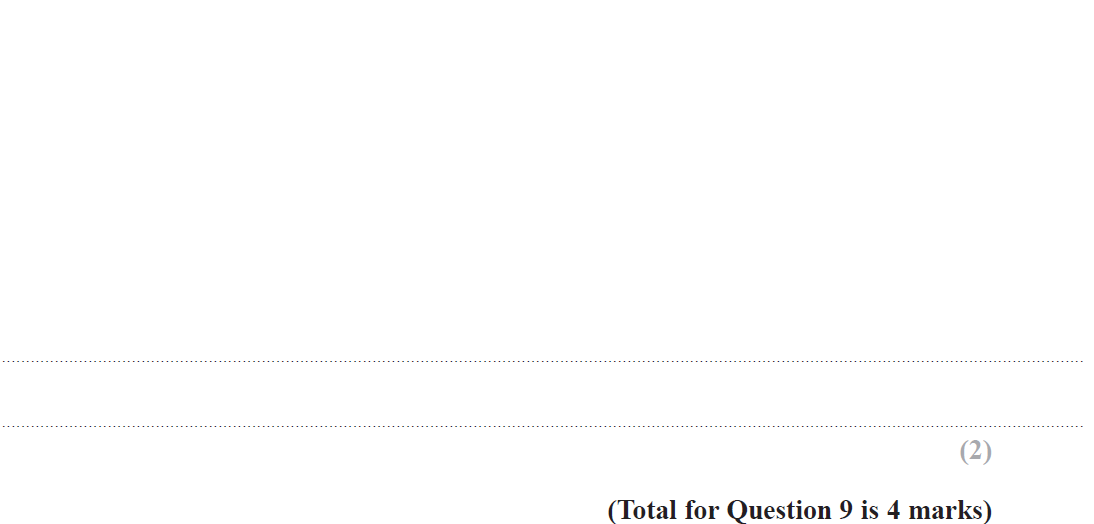 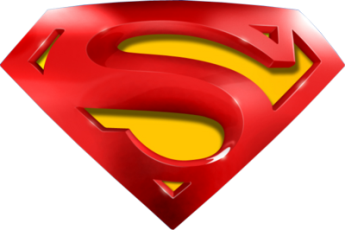 June 2018 3H Q9
Standard Form
A
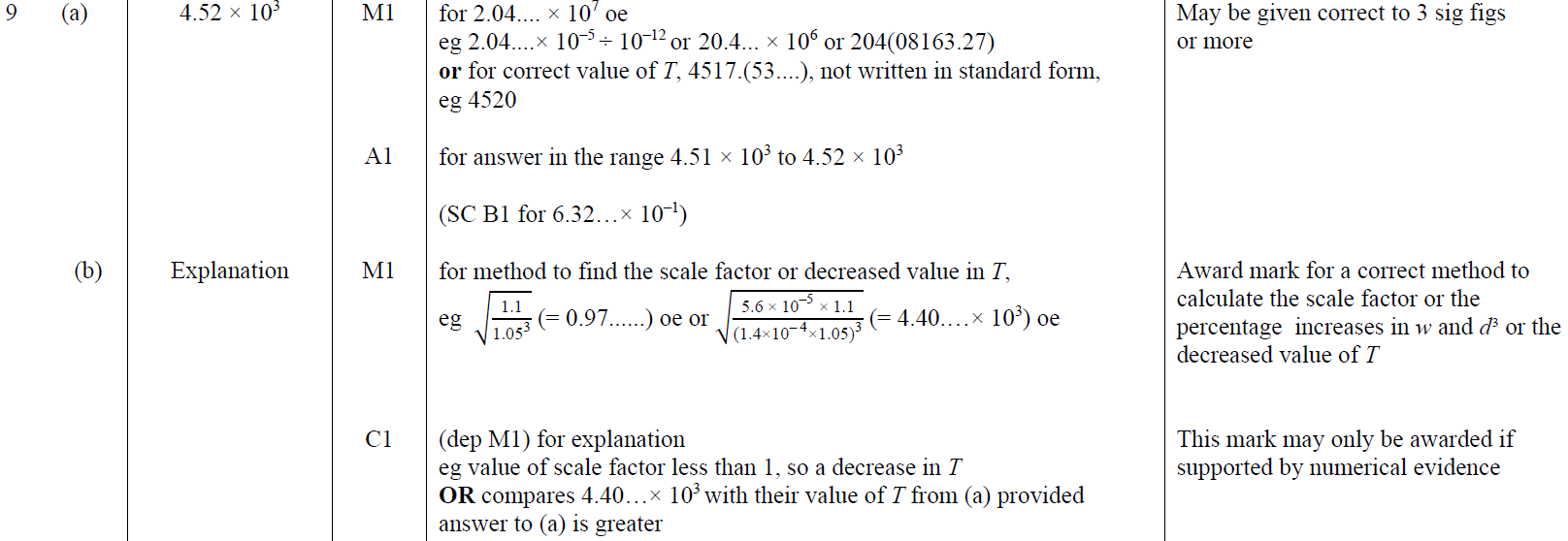 B
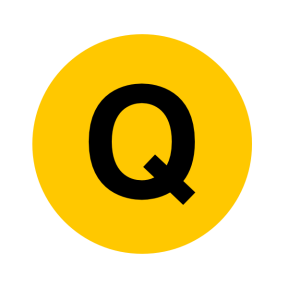 Nov 2018 2H Q7
Standard Form
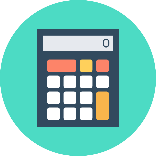 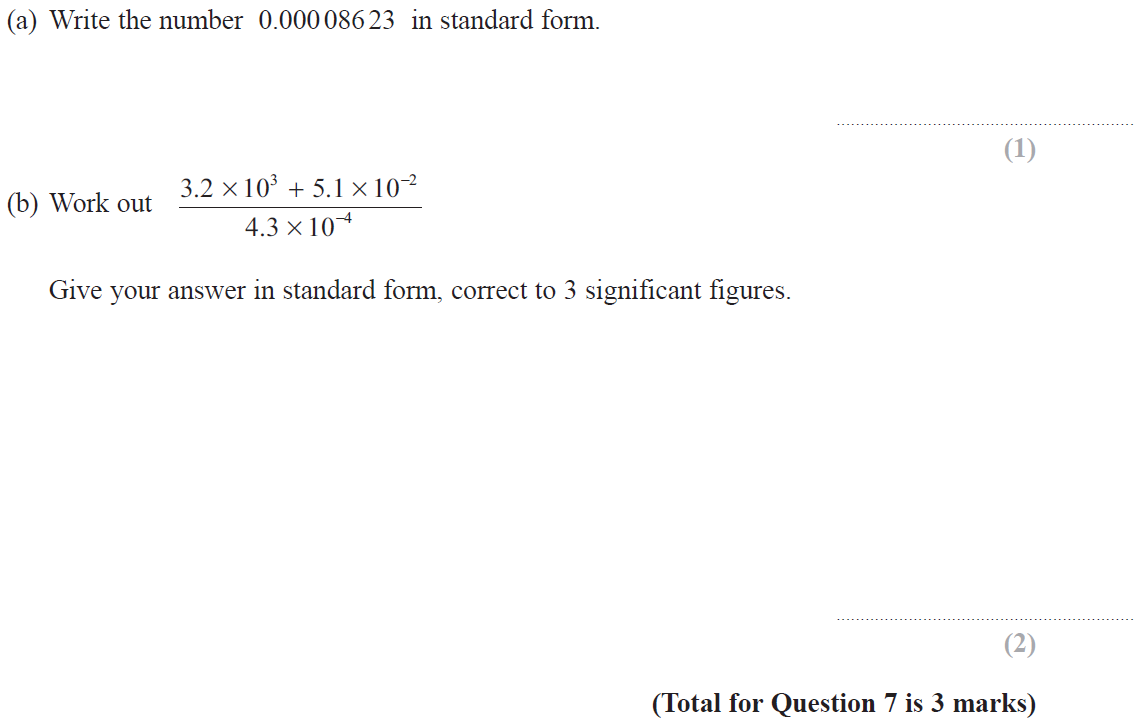 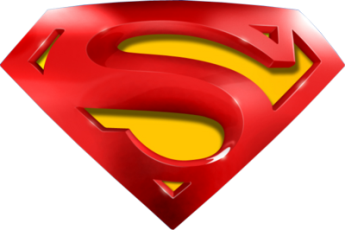 Nov 2018 2H Q7
Standard Form
A
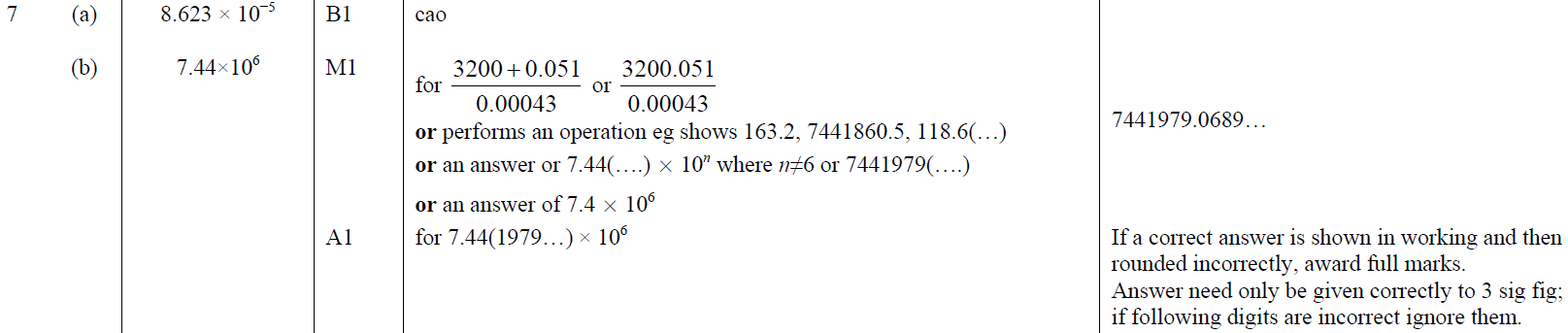 B
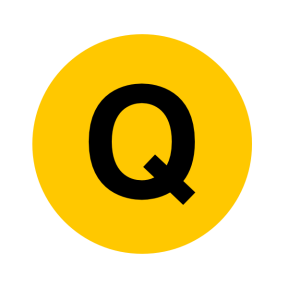 May 2019 1H Q8
Standard Form
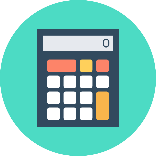 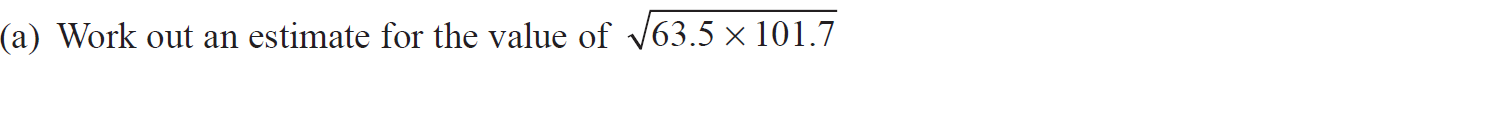 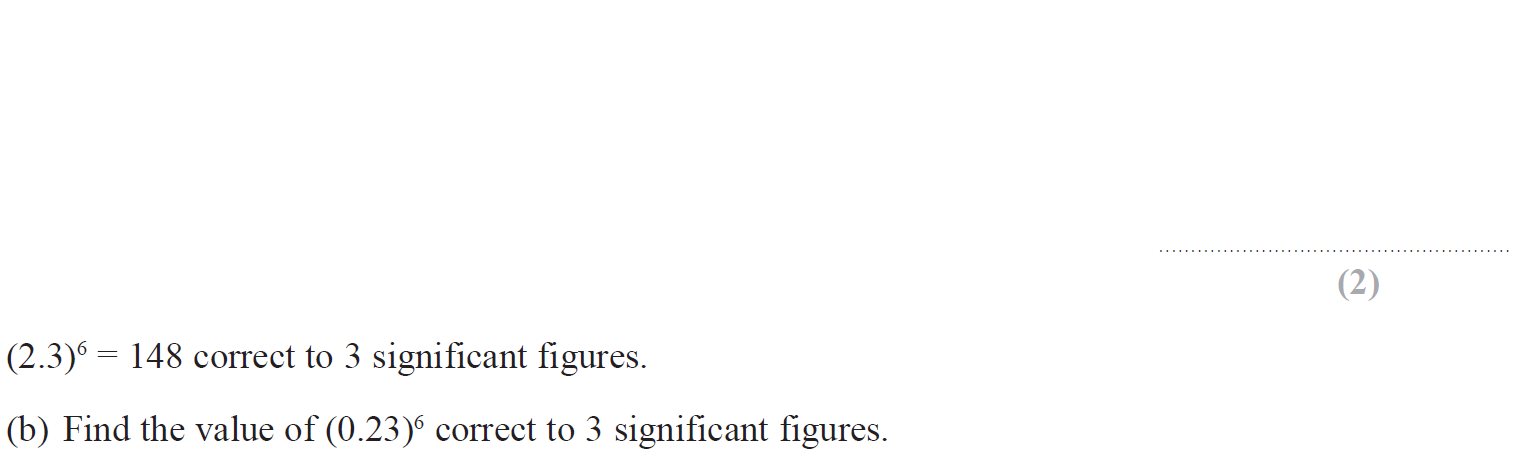 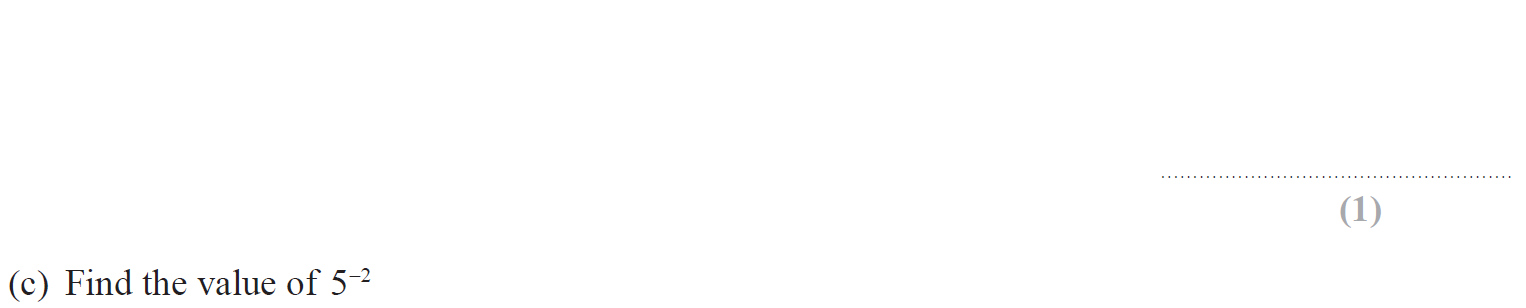 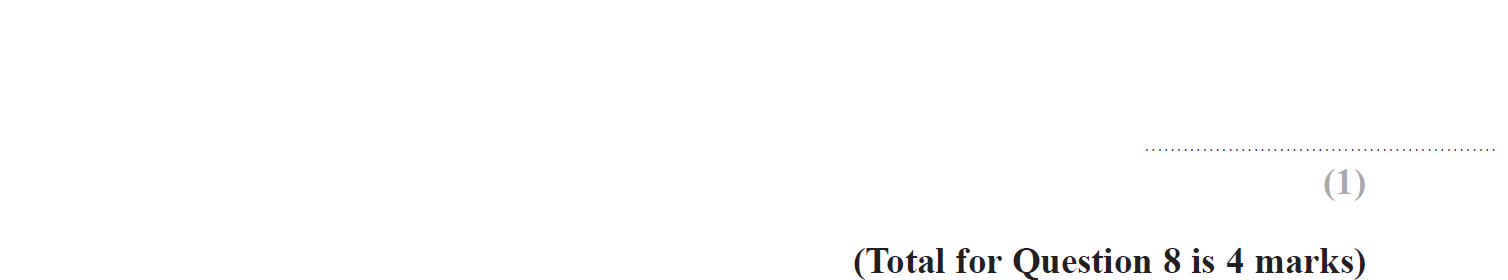 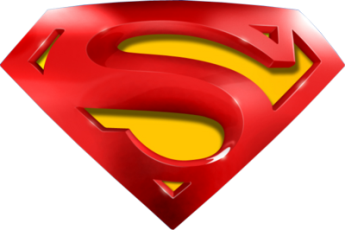 May 2019 1H Q8
Standard Form
A
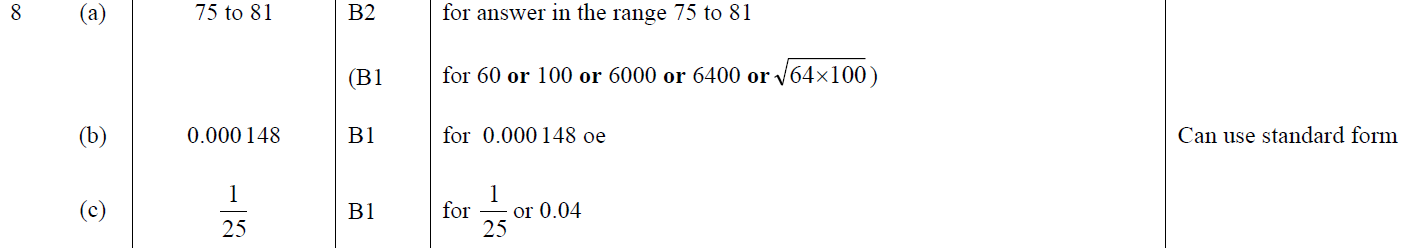 B
C
A SF
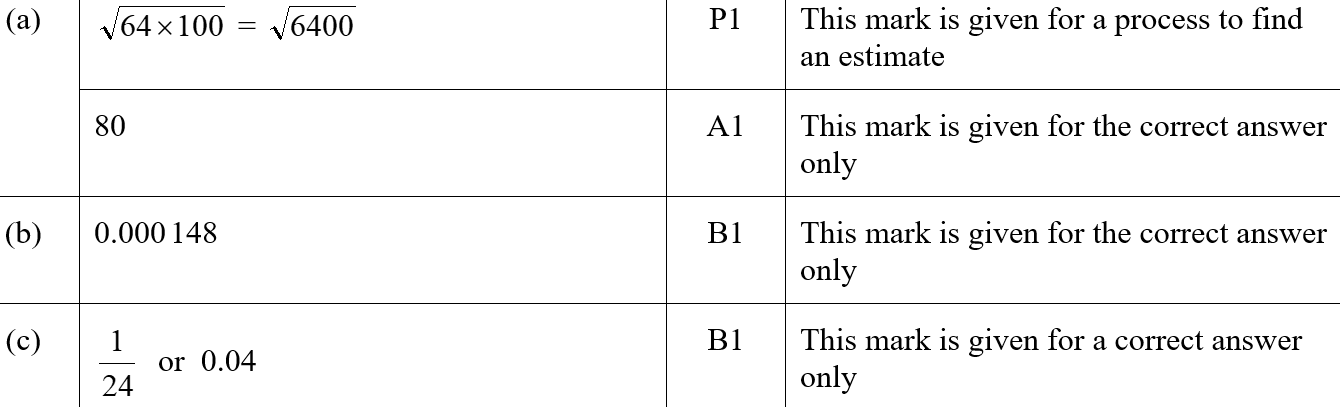 B SF
C SF
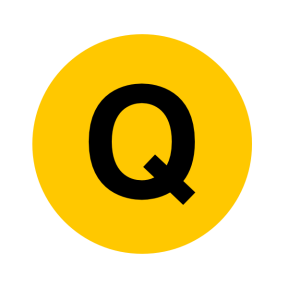 June 2019 2H Q8
Standard Form
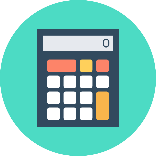 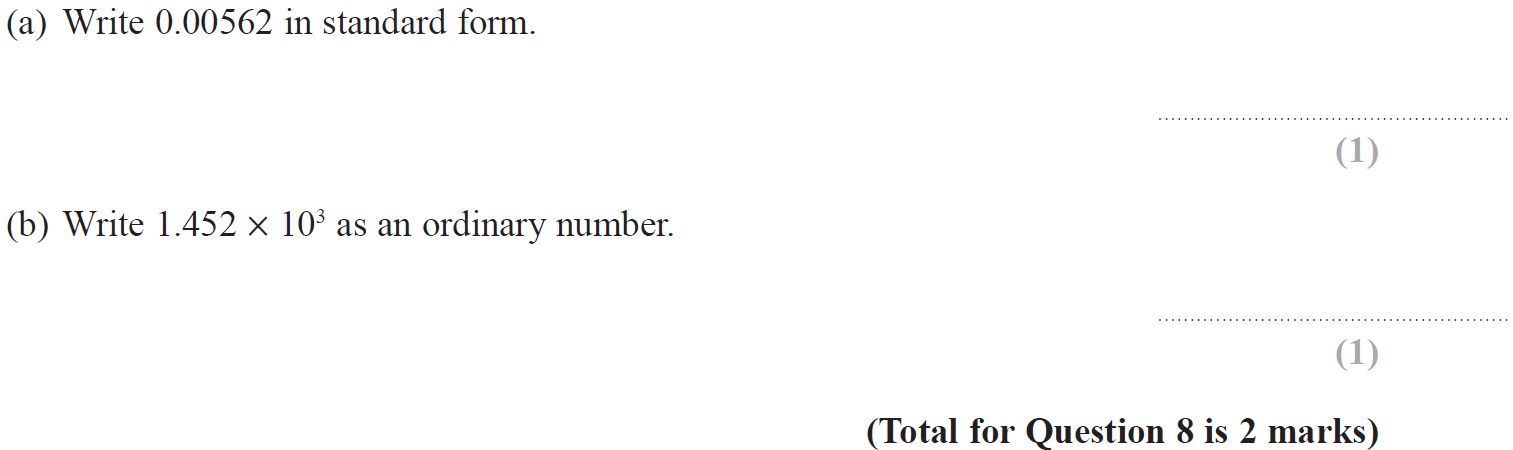 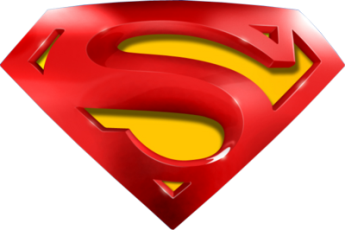 June 2019 2H Q8
Standard Form
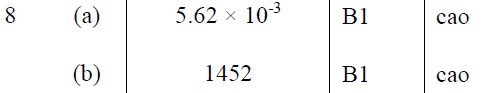 A
B
A SF
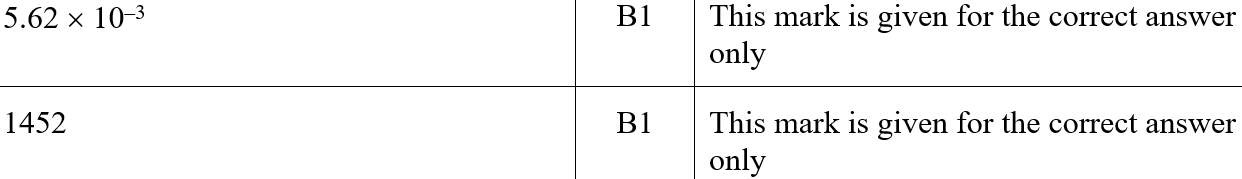 B SF
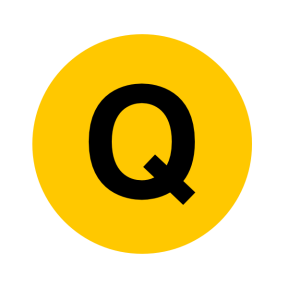 June 2019 3H Q11
Standard Form
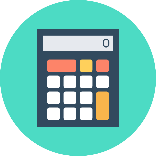 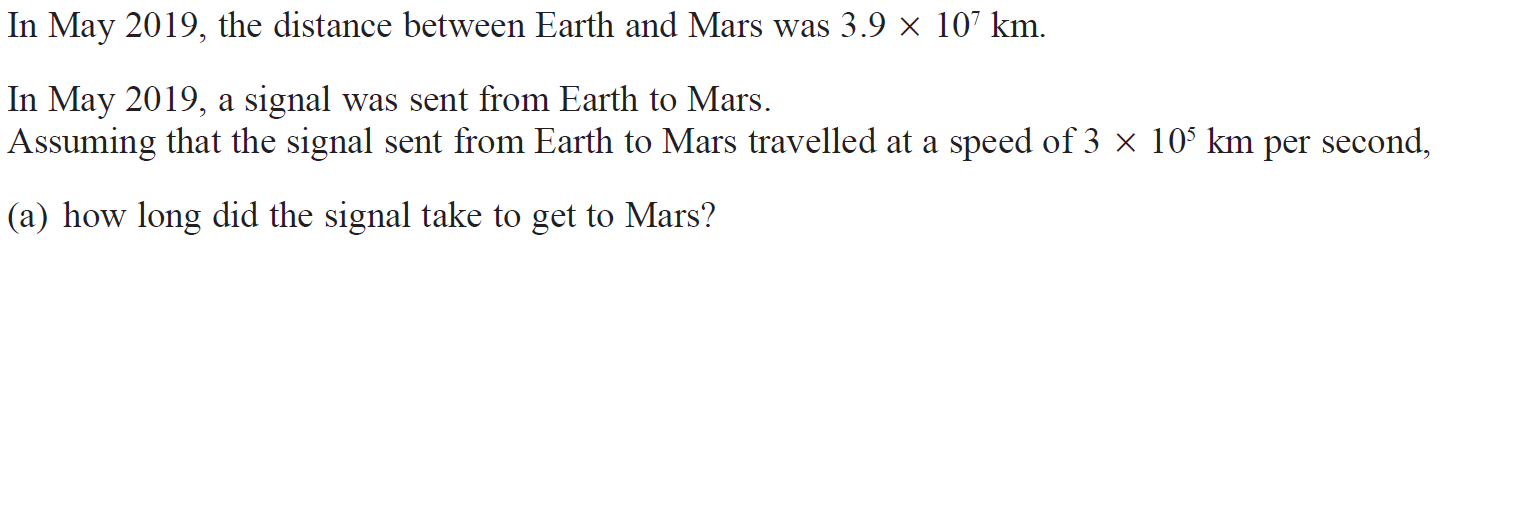 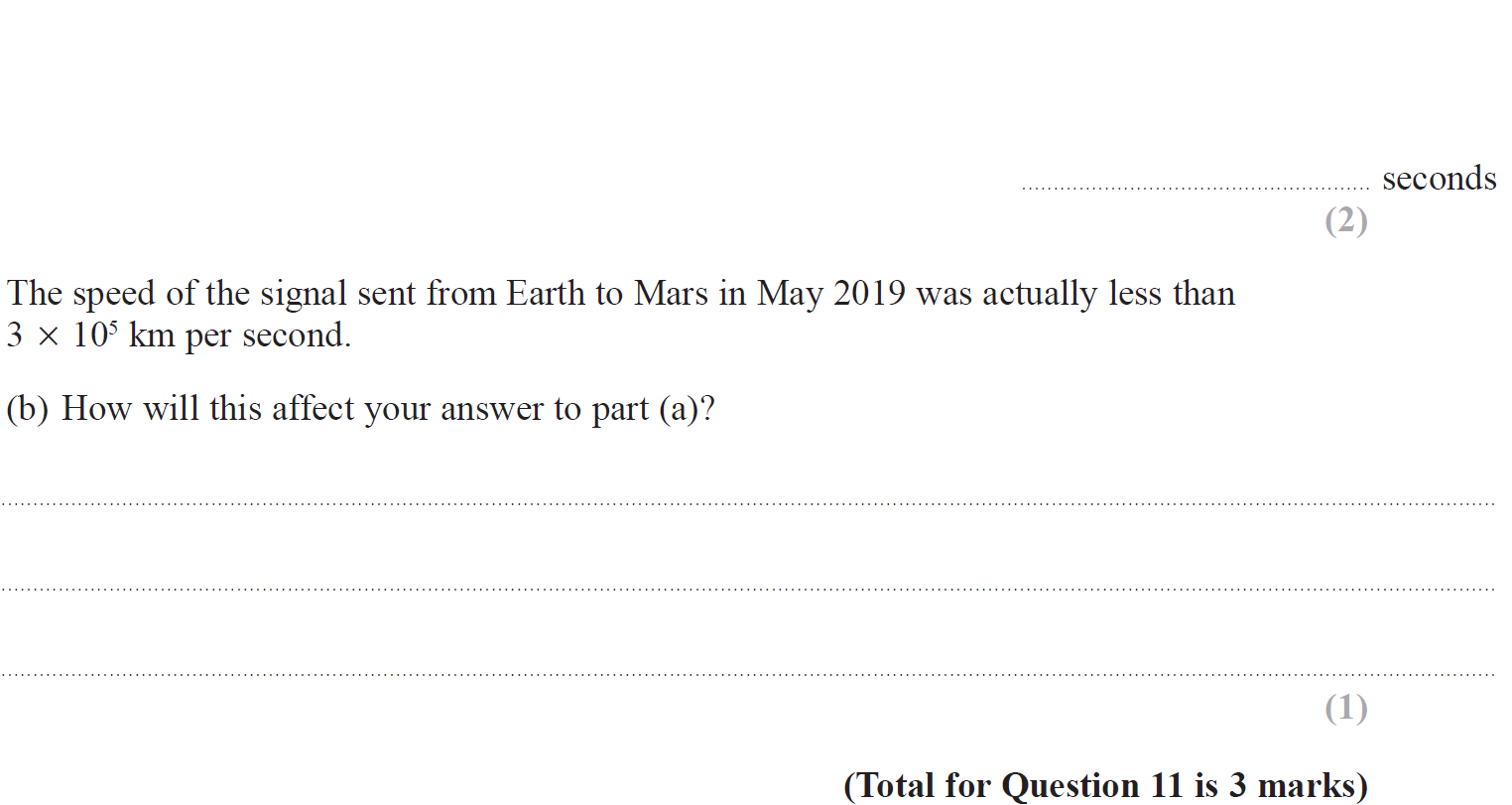 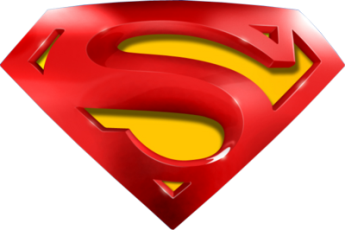 June 2019 3H Q11
Standard Form
A
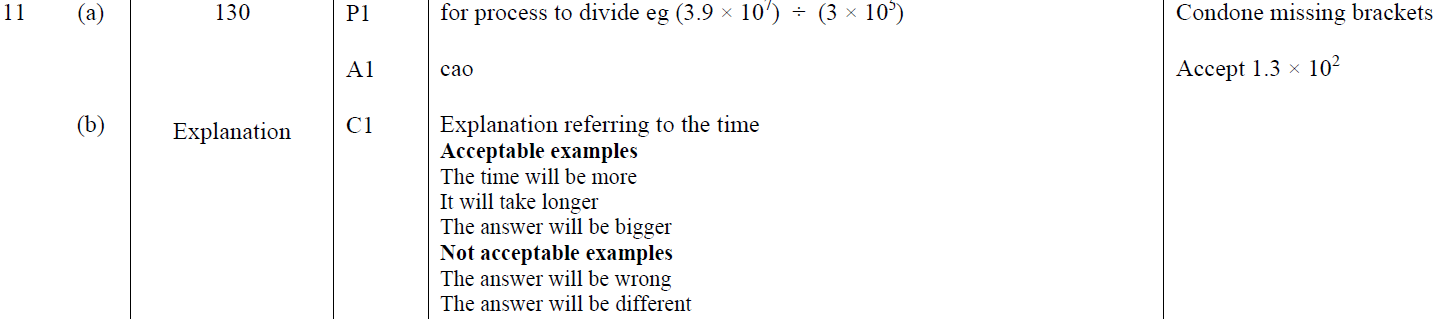 B
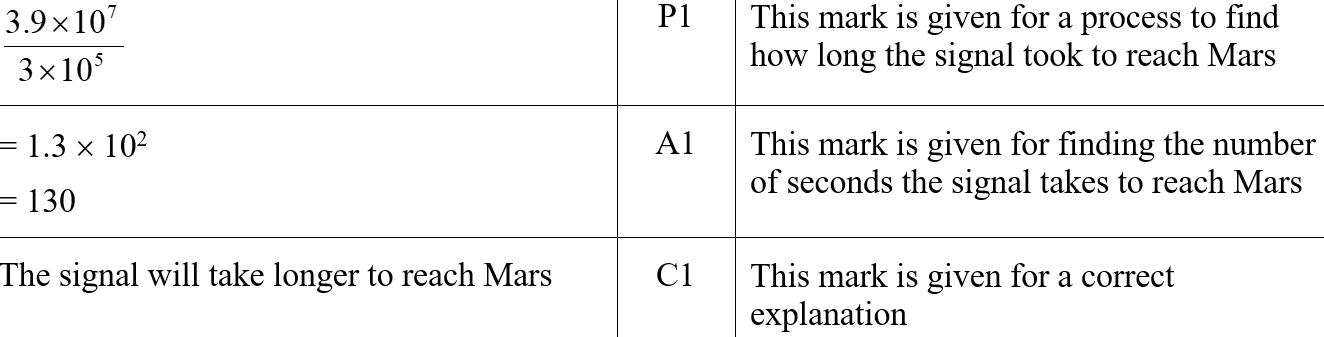 A SF
B SF
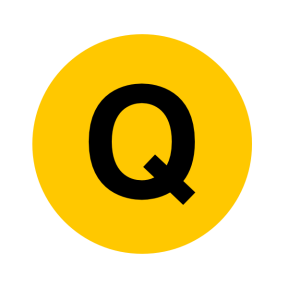 SAM 1H Q15
Standard Form
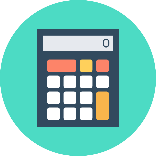 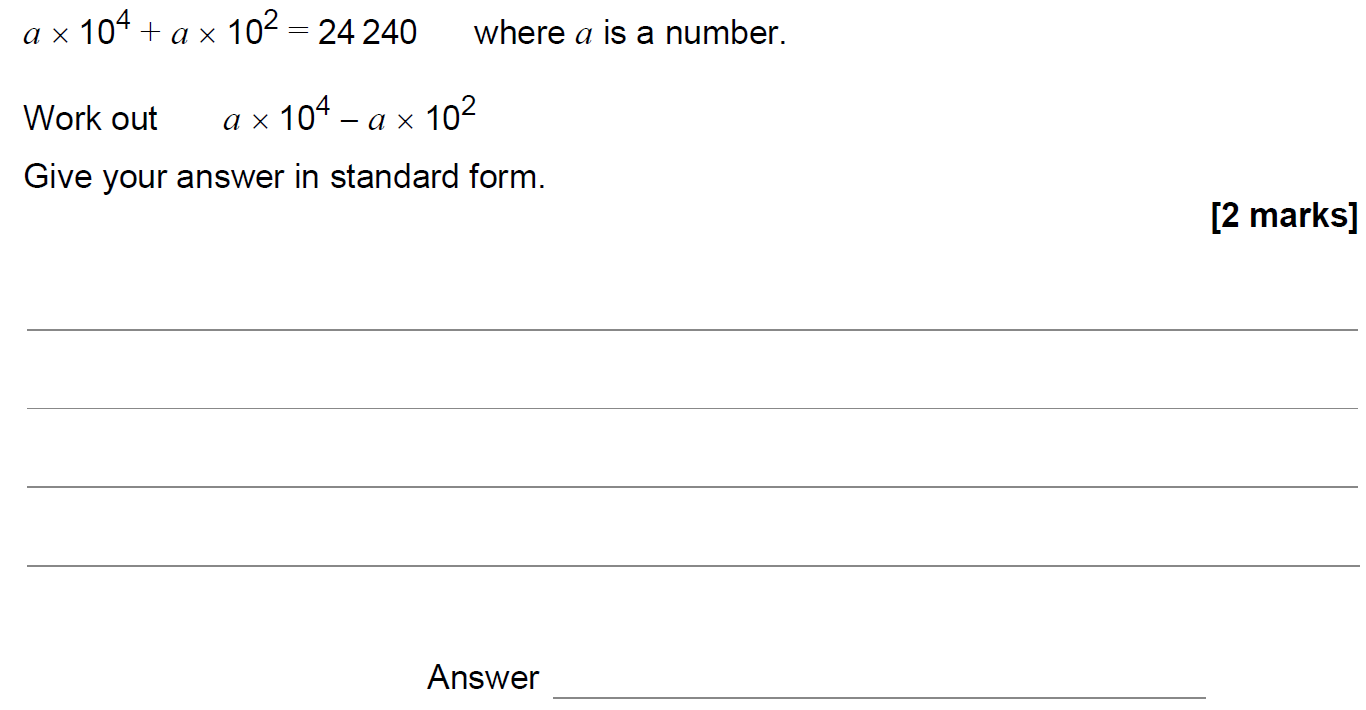 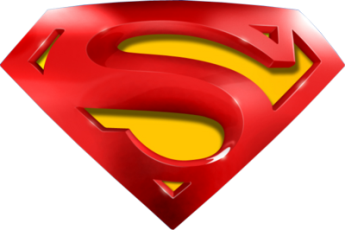 SAM 1H Q15
Standard Form
A
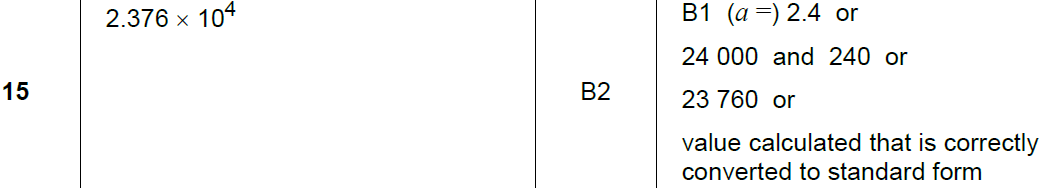 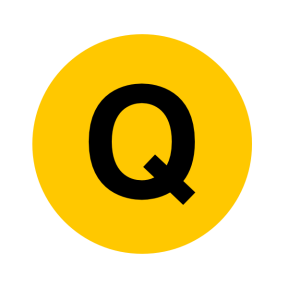 SAM 2H Q12
Standard Form
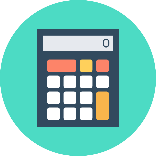 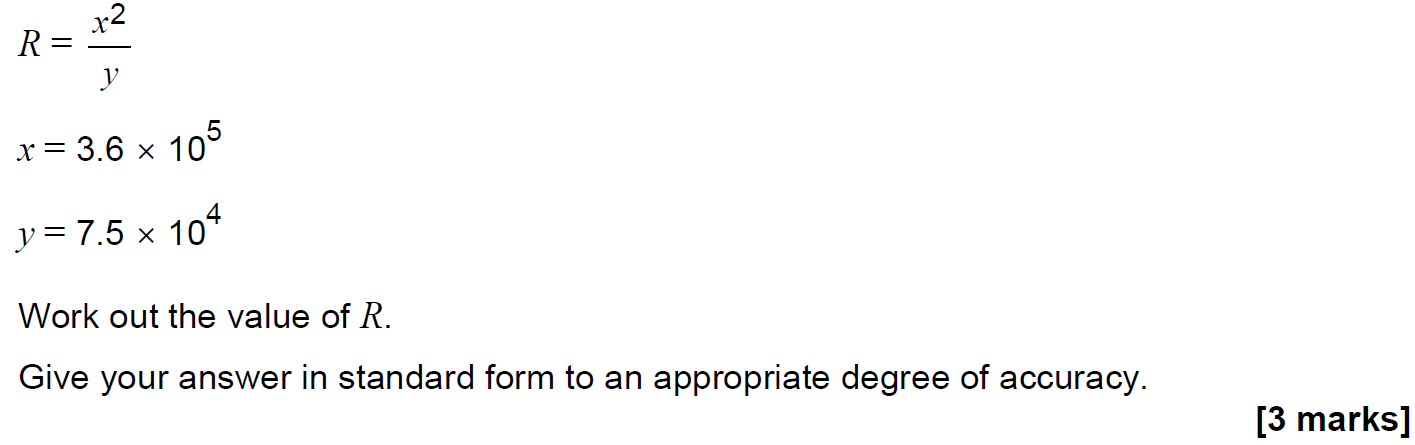 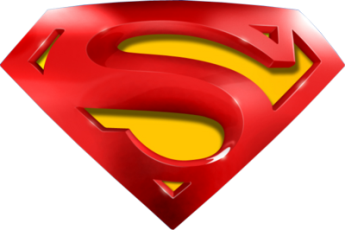 SAM 2H Q12
Standard Form
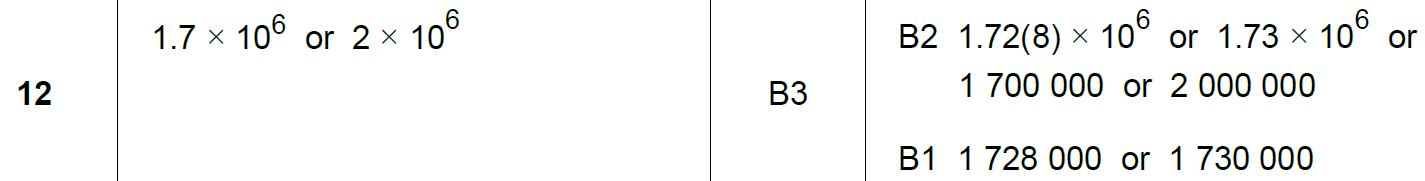 A
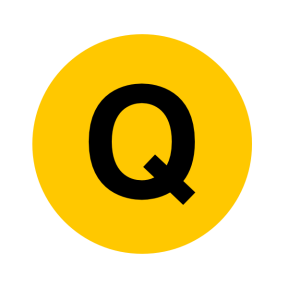 May 2017 1H Q13
Standard Form
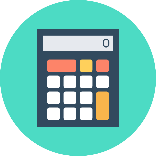 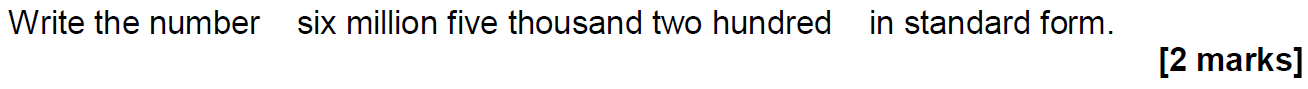 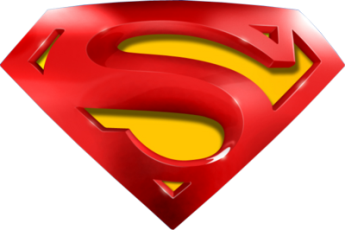 May 2017 1H Q13
Standard Form
A
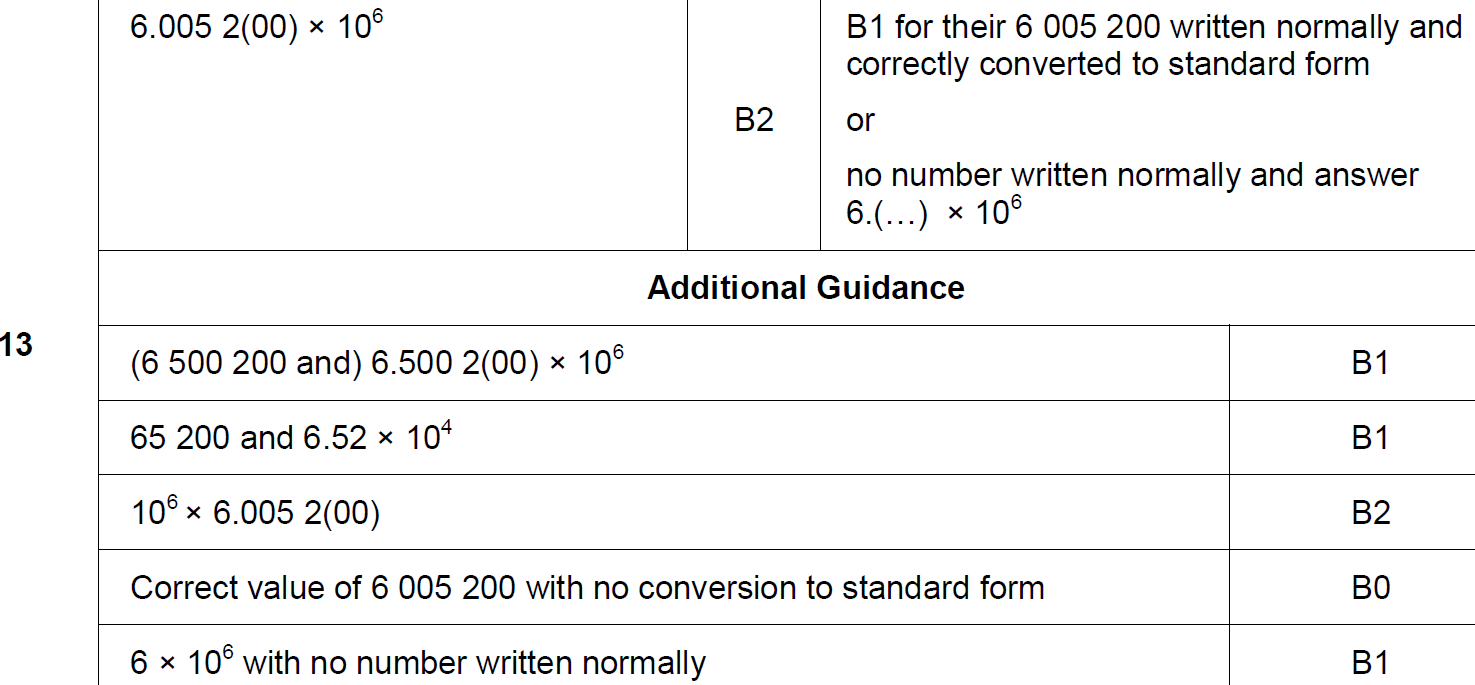 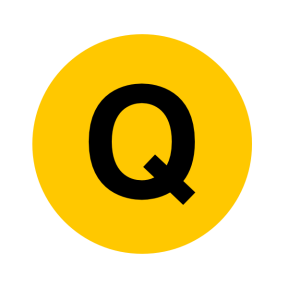 June 2017 2H Q11
Standard Form
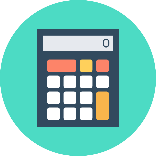 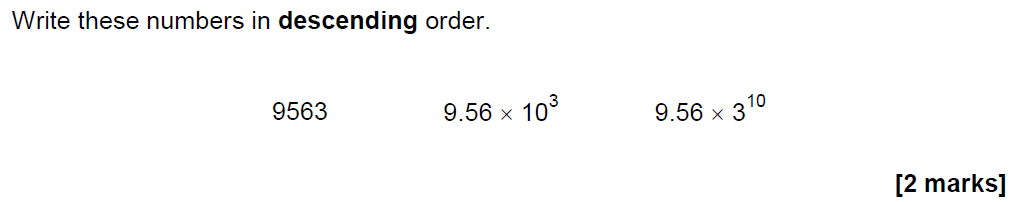 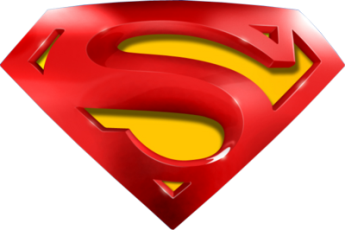 June 2017 2H Q11
Standard Form
A
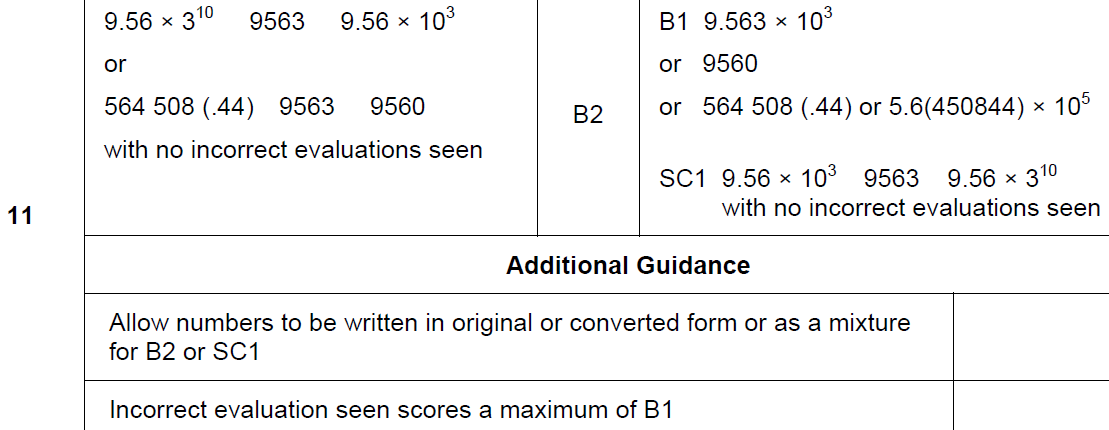 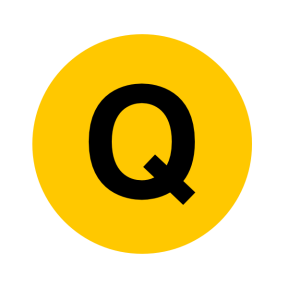 June 2017 3H Q2
Standard Form
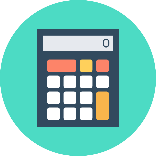 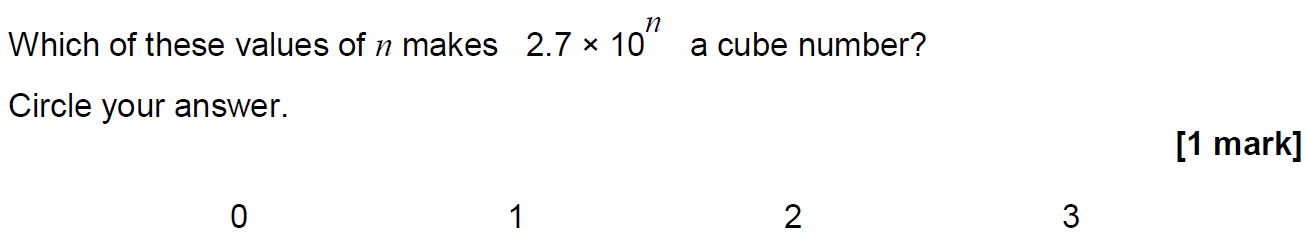 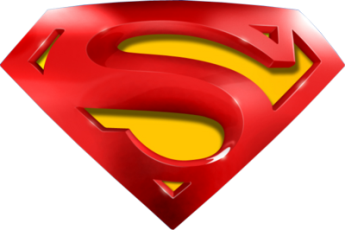 June 2017 3H Q2
Standard Form
A
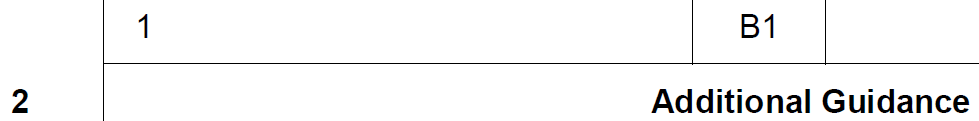 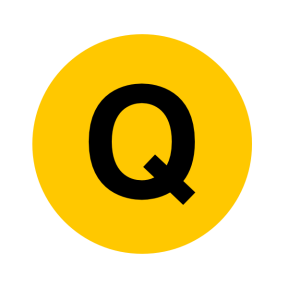 Nov 2017 1H Q2
Standard Form
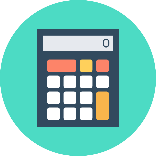 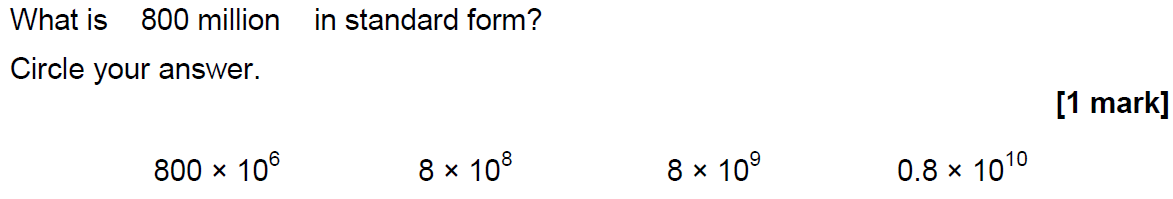 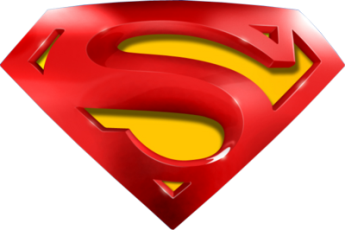 Nov 2017 1H Q2
Standard Form
A
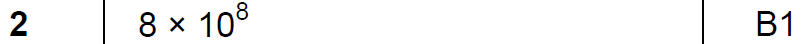 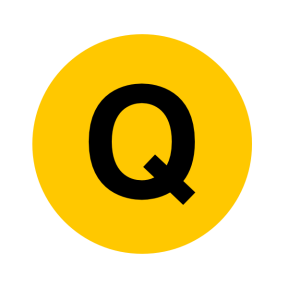 May 2018 1H Q12
Standard Form
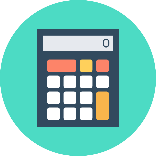 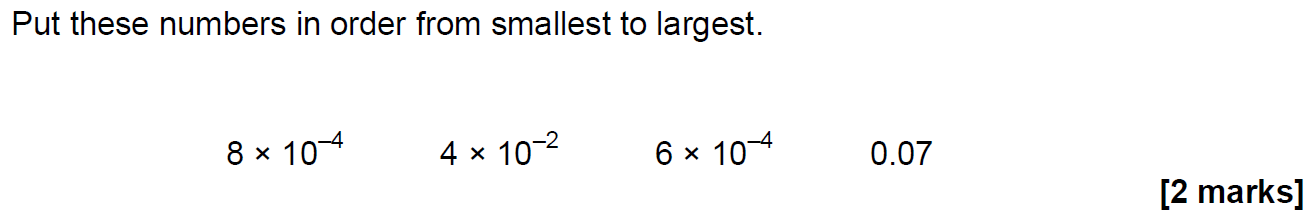 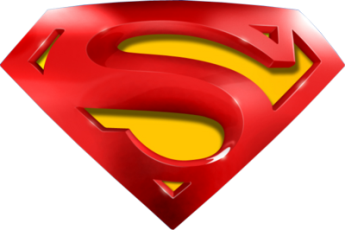 May 2018 1H Q12
Standard Form
A
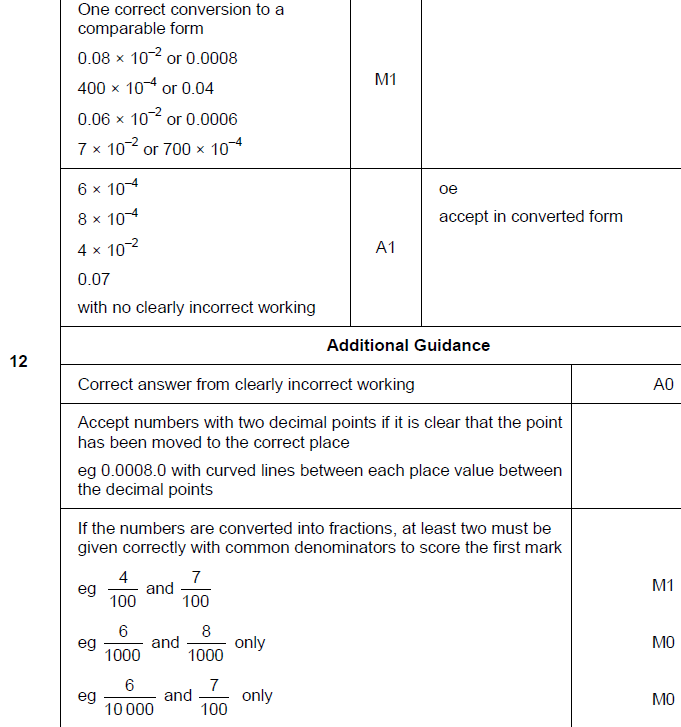 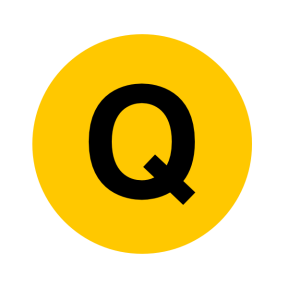 June 2018 2H Q2
Standard Form
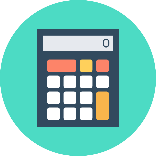 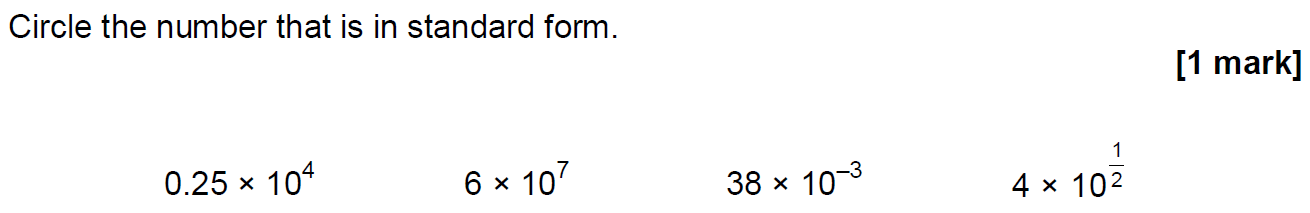 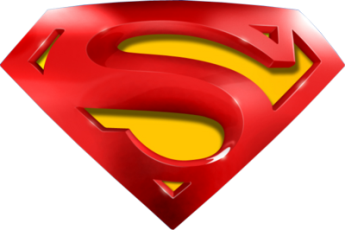 June 2018 2H Q2
Standard Form
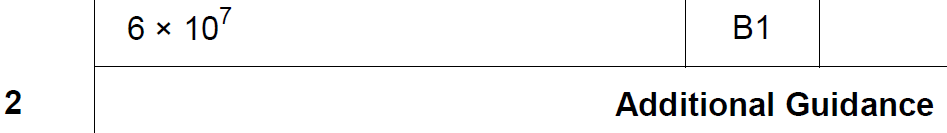 A
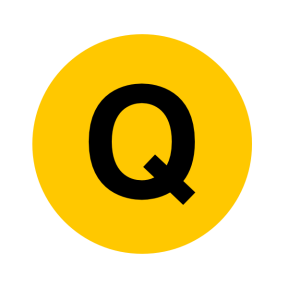 Nov 2018 2H Q12
Standard Form
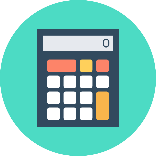 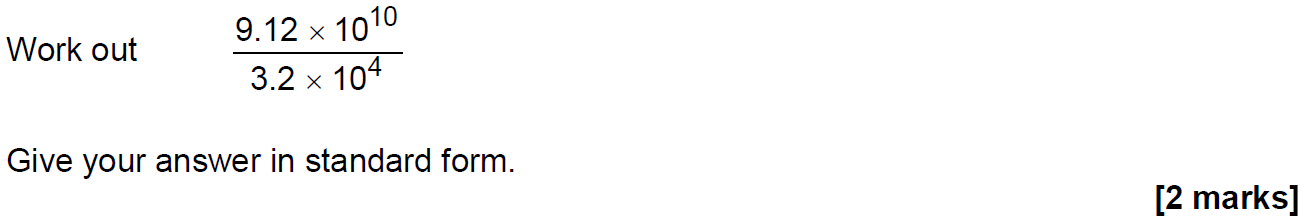 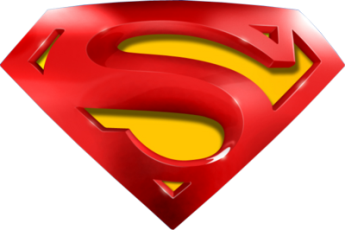 Nov 2018 2H Q12
Standard Form
A
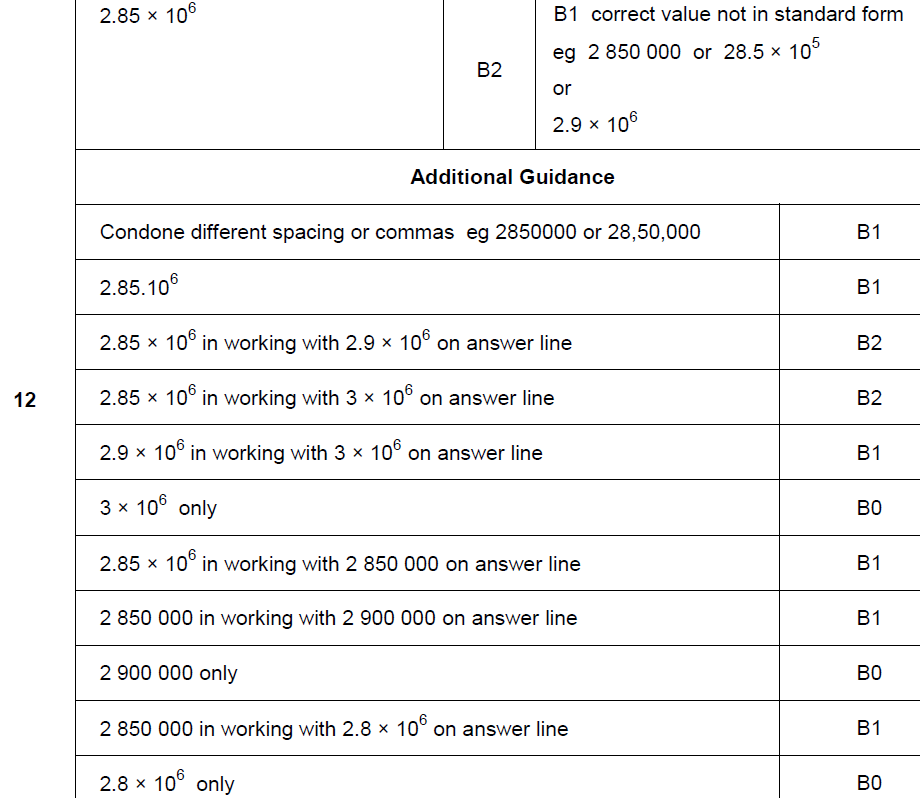 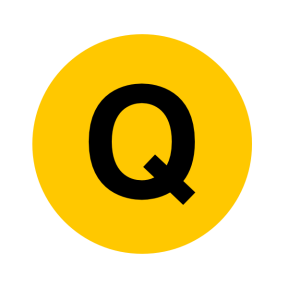 SAM 1H Q13
Standard Form
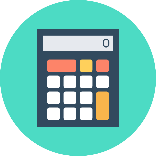 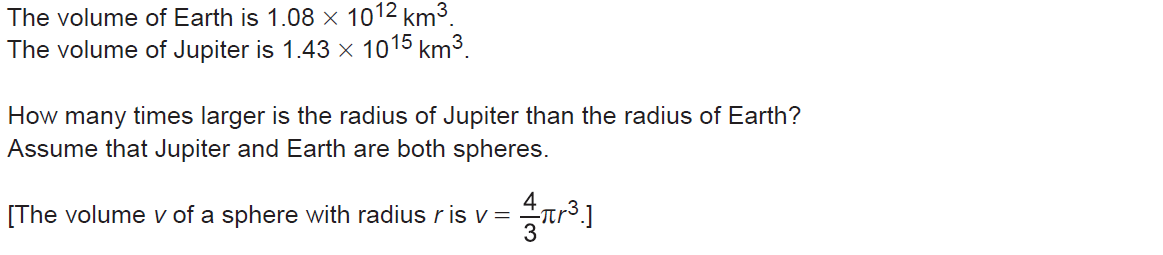 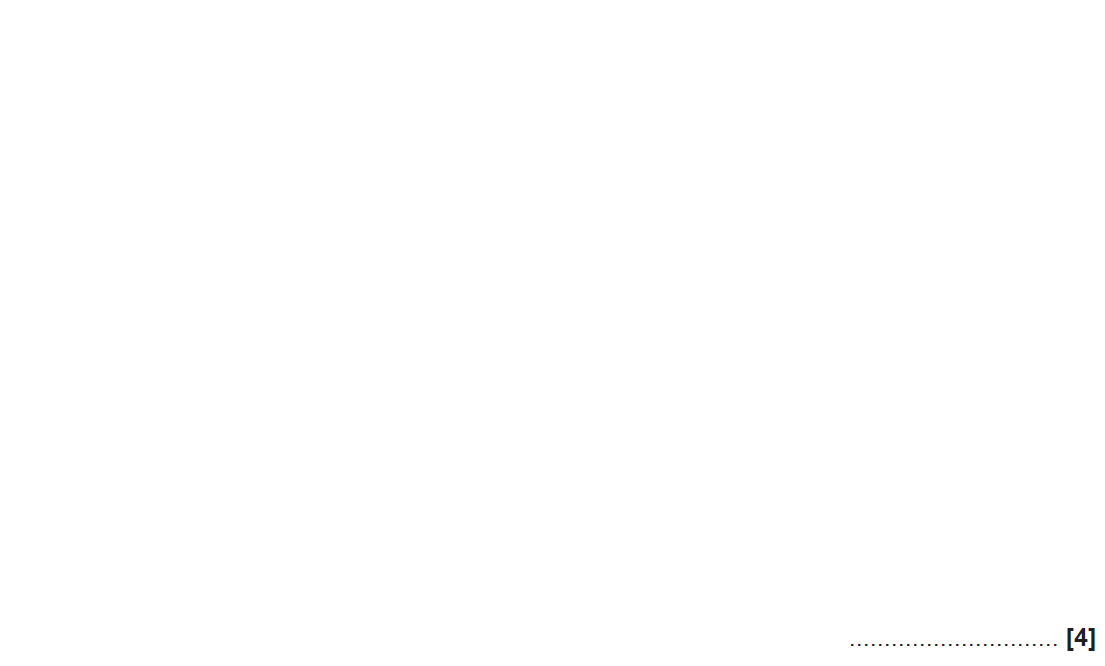 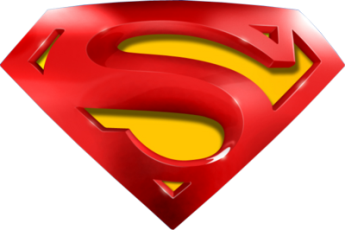 SAM 1H Q13
Standard Form
A
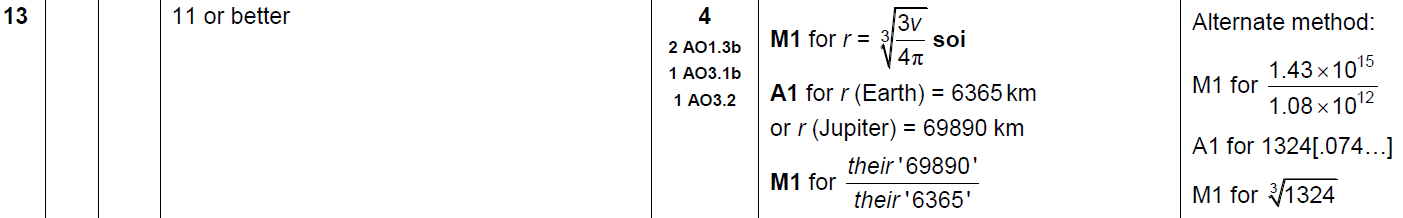 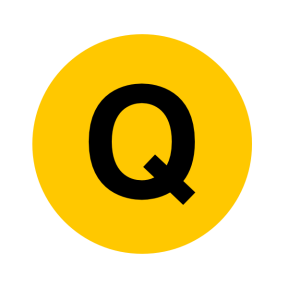 Practice 3H Q6
Standard Form
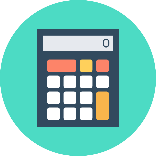 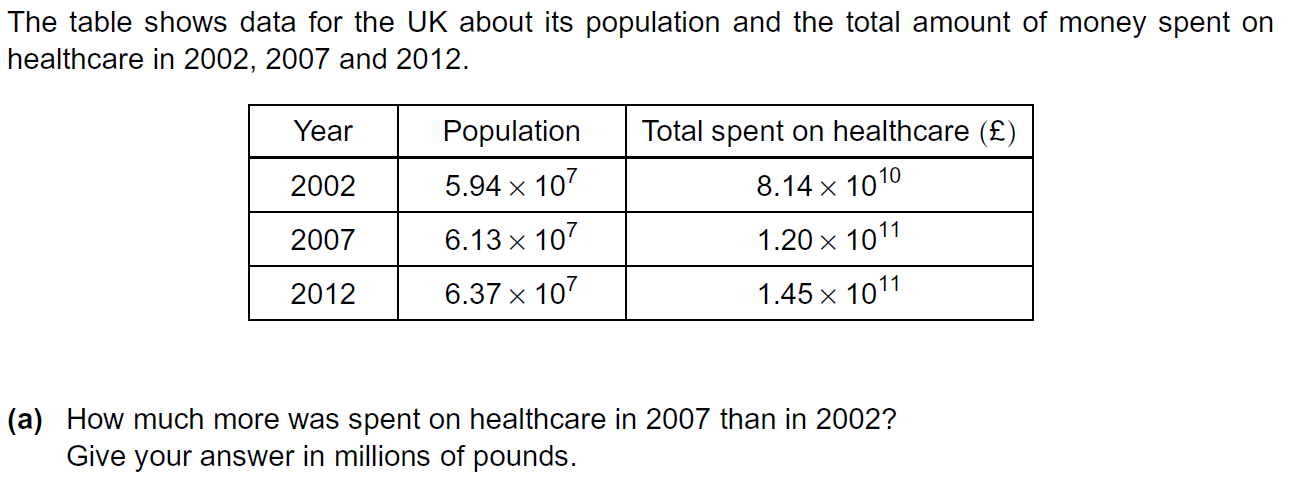 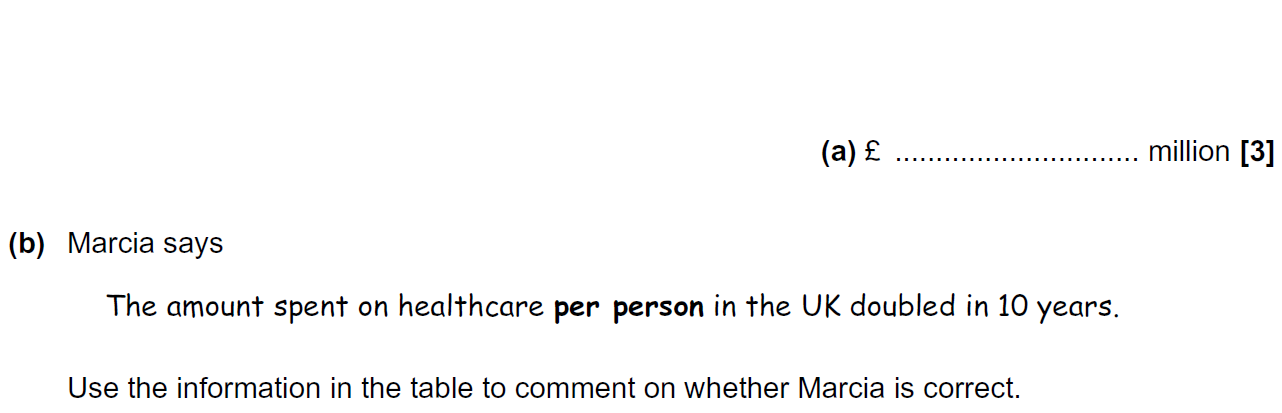 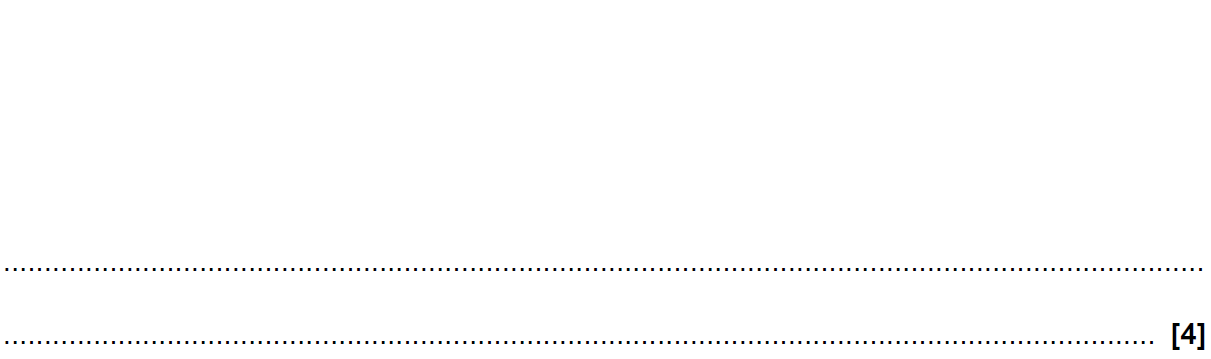 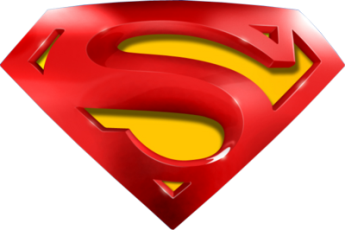 Practice 3H Q6
Standard Form
A
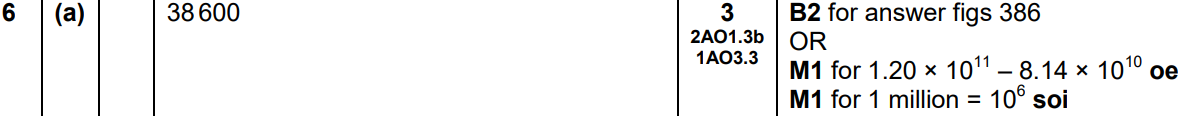 B
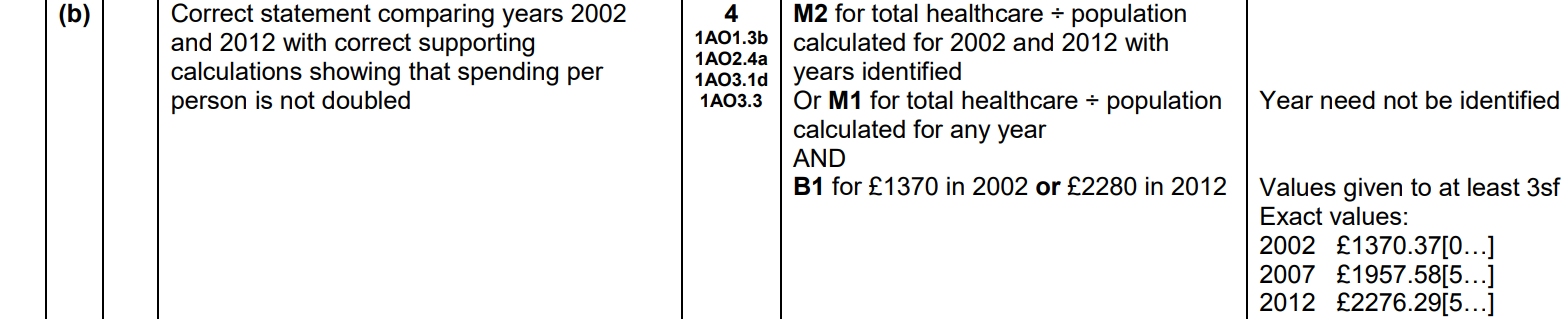 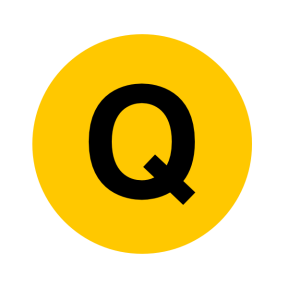 June 2017 3H Q1
Standard Form
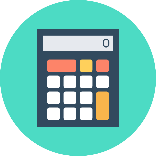 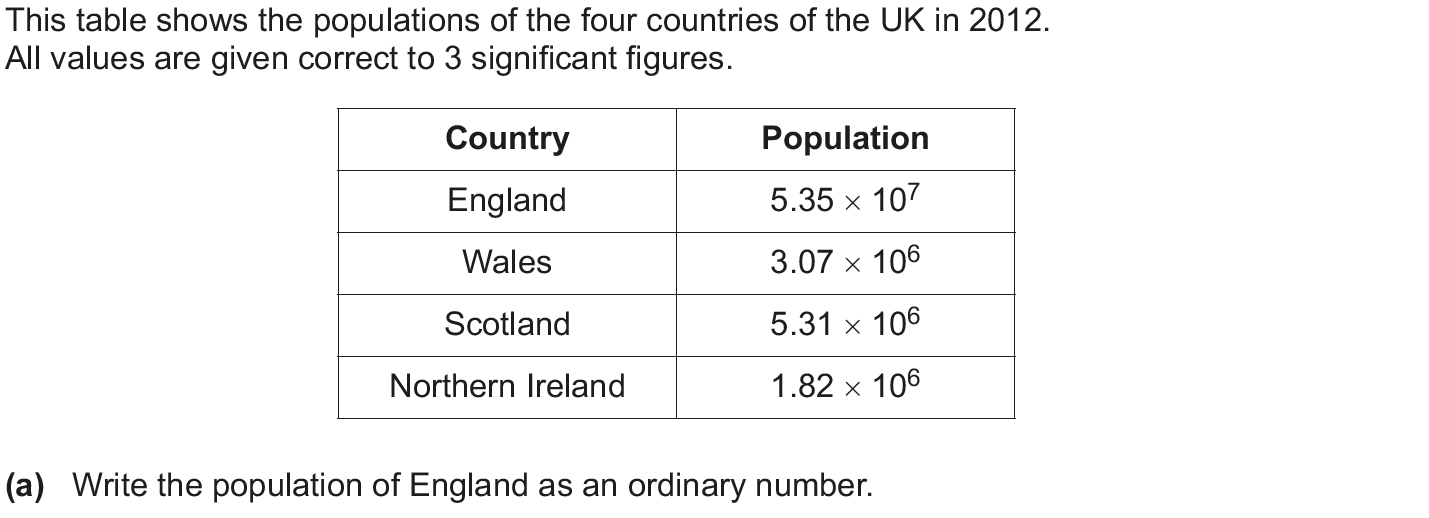 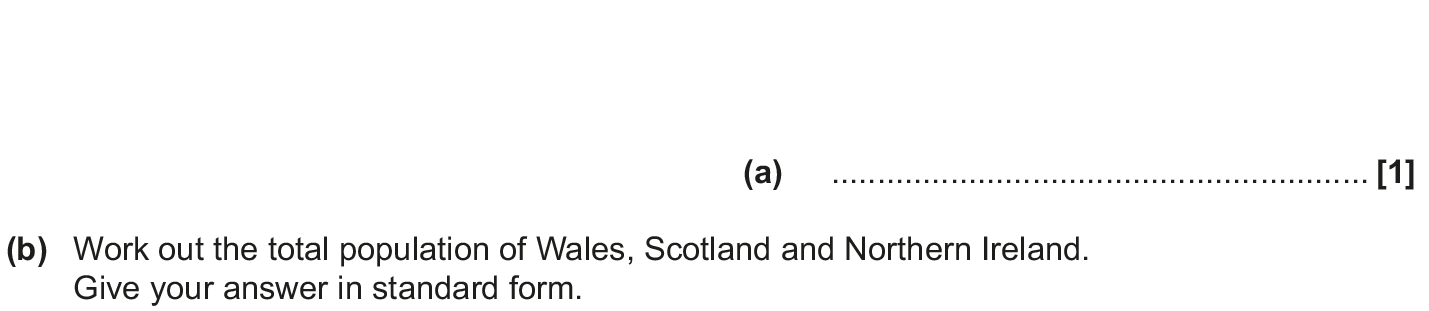 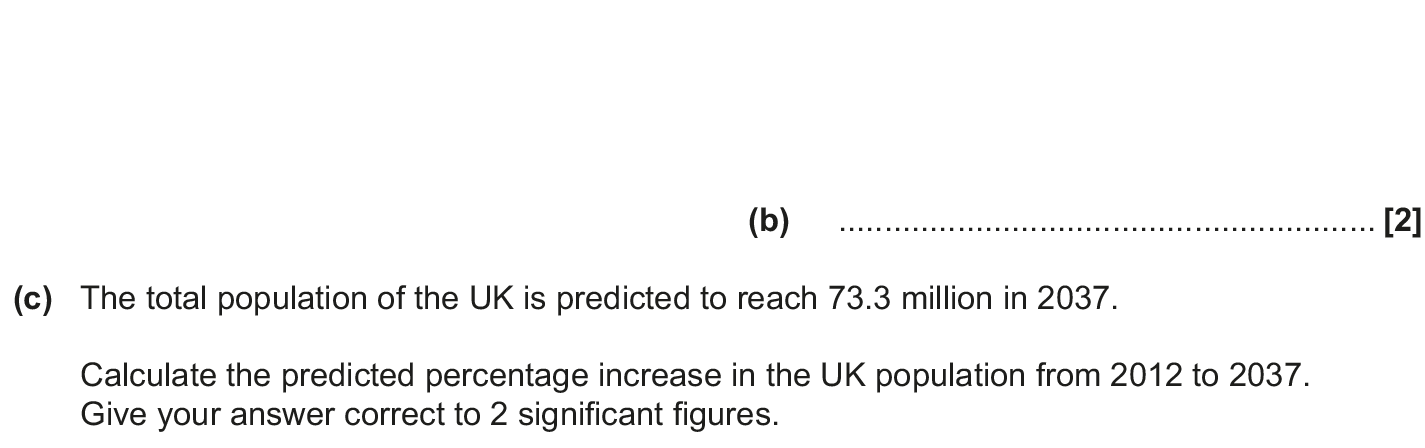 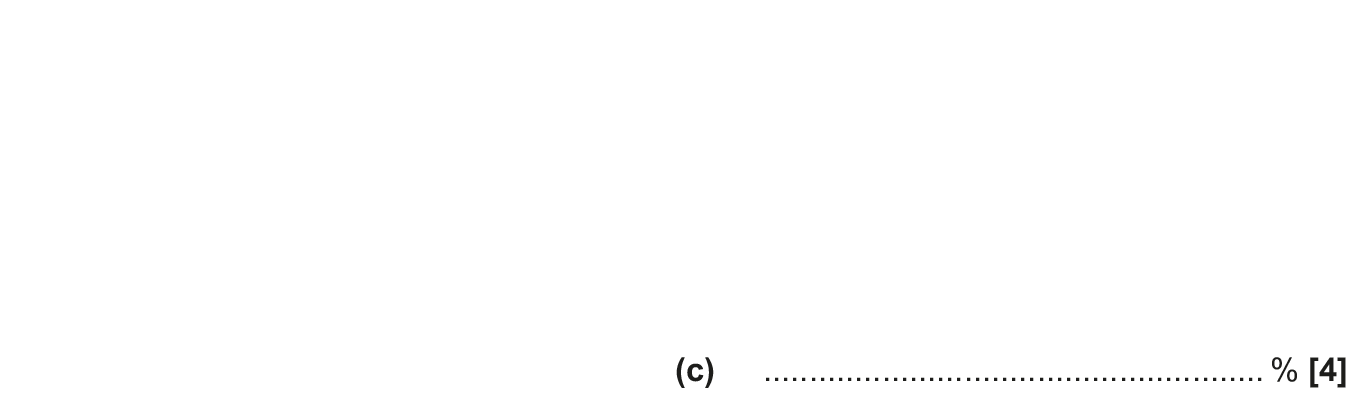 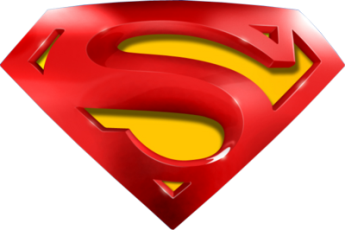 June 2017 3H Q1
Standard Form
A
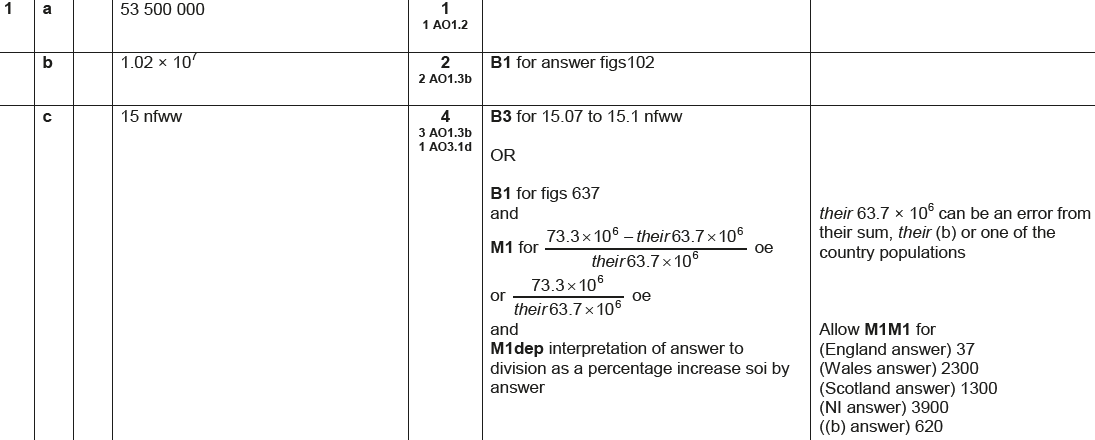 B
C
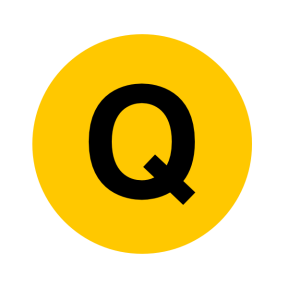 Nov 2017 3H Q5
Standard Form
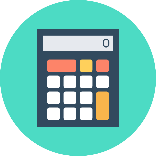 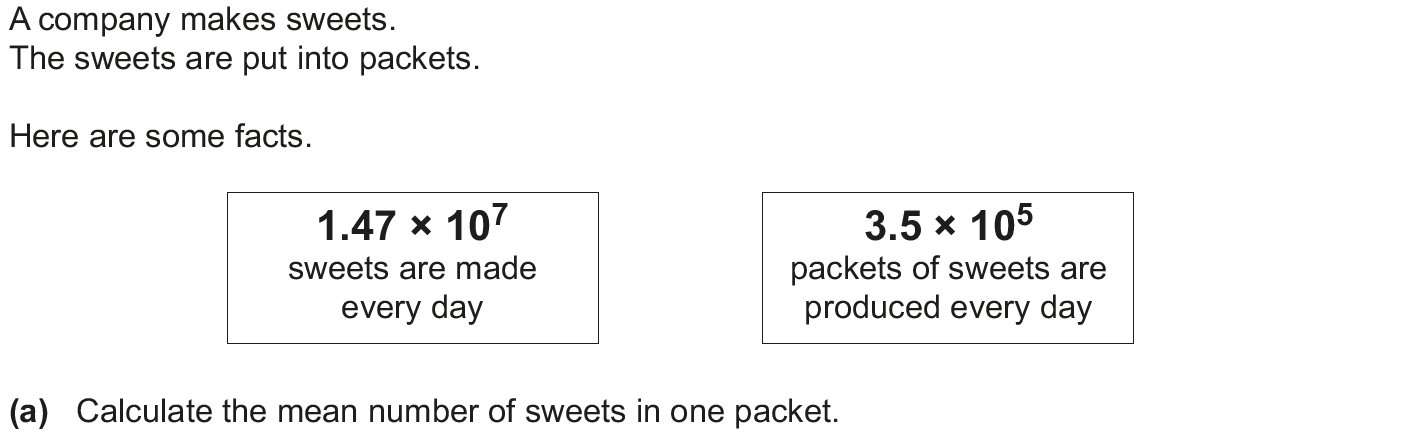 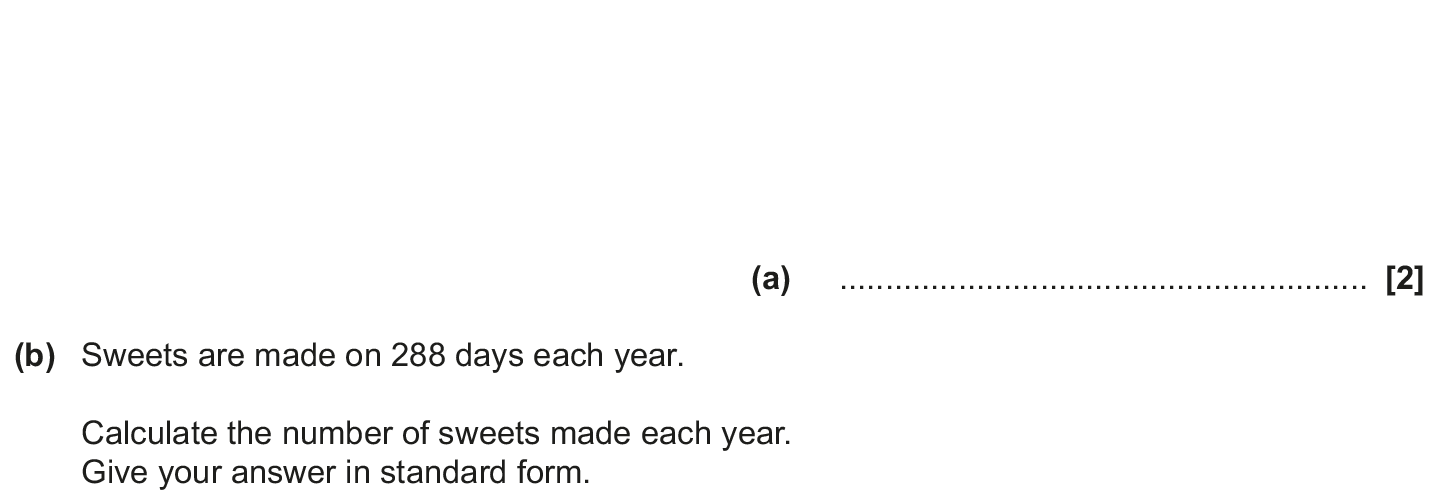 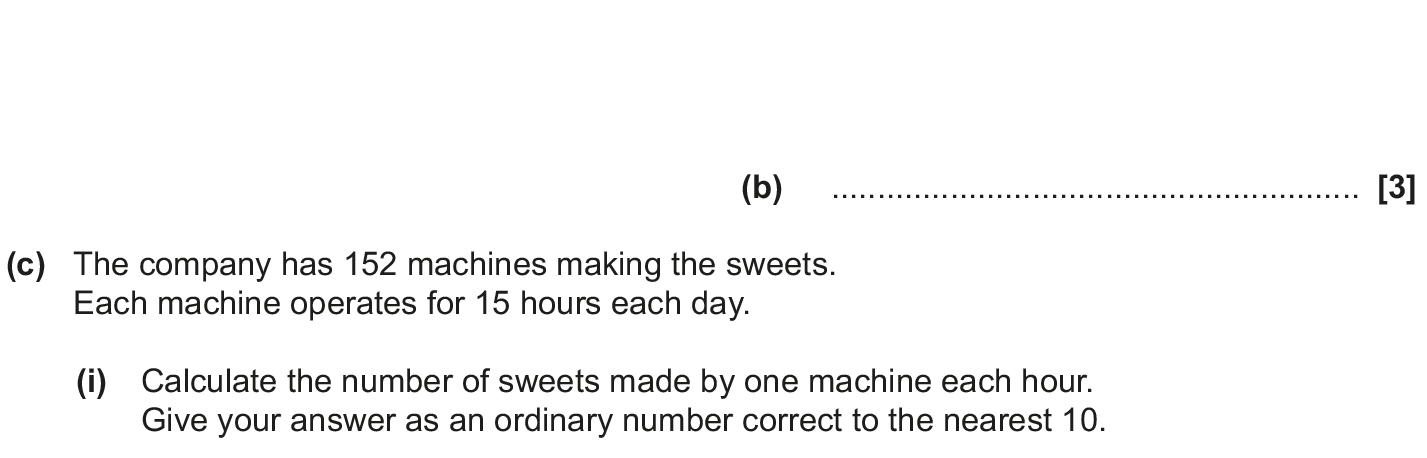 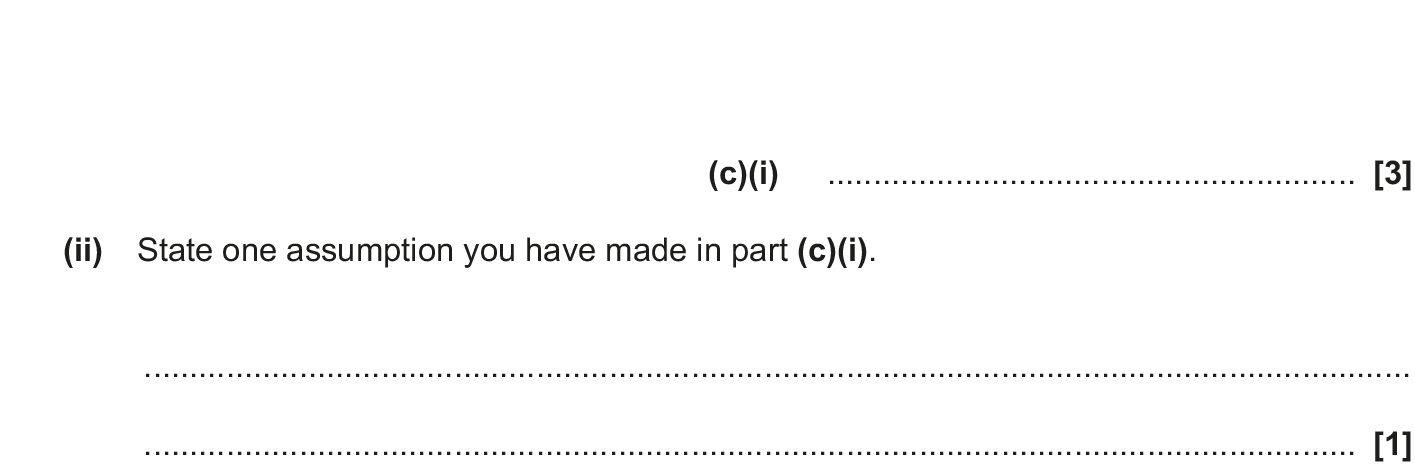 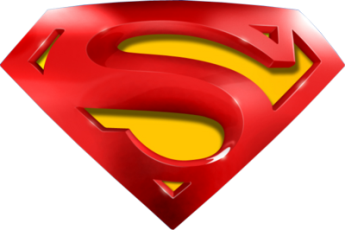 Nov 2017 3H Q5
Standard Form
A
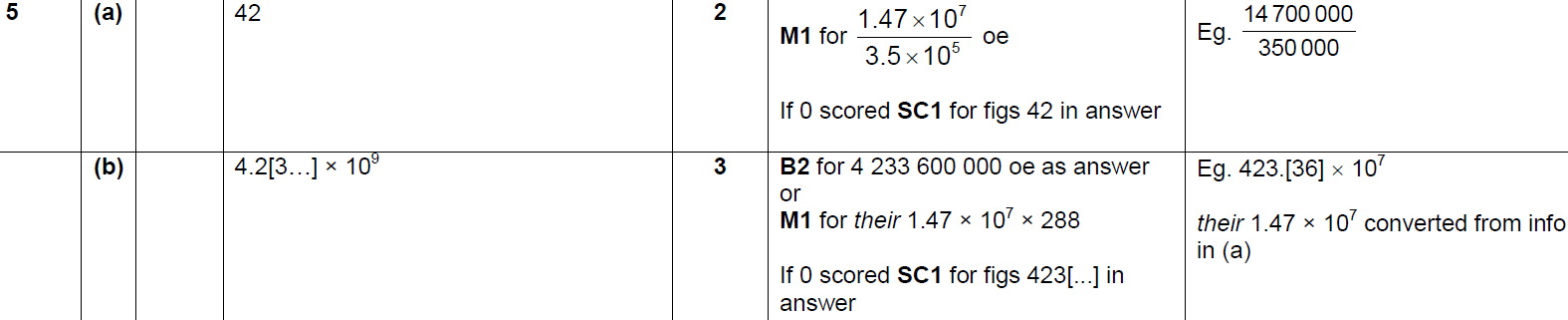 B
C (i)
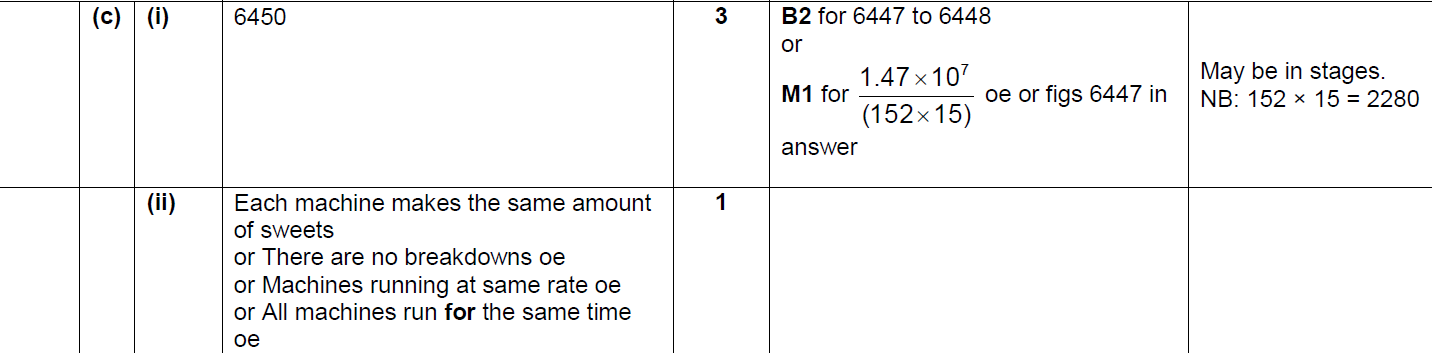 C (ii)
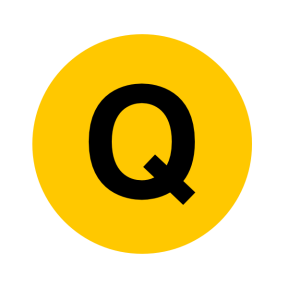 June 2018 2H Q1
Standard Form
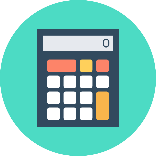 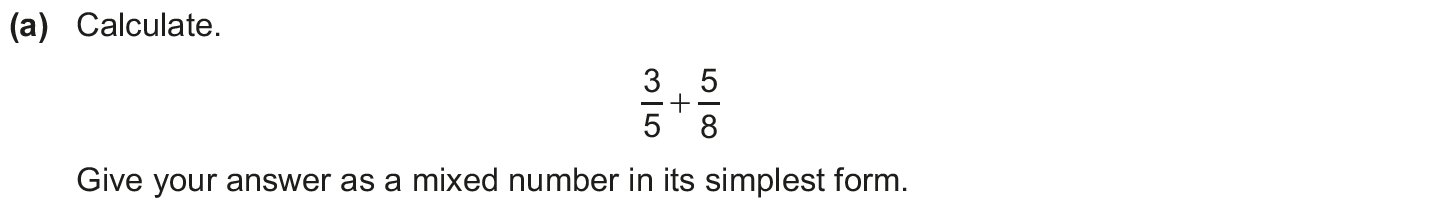 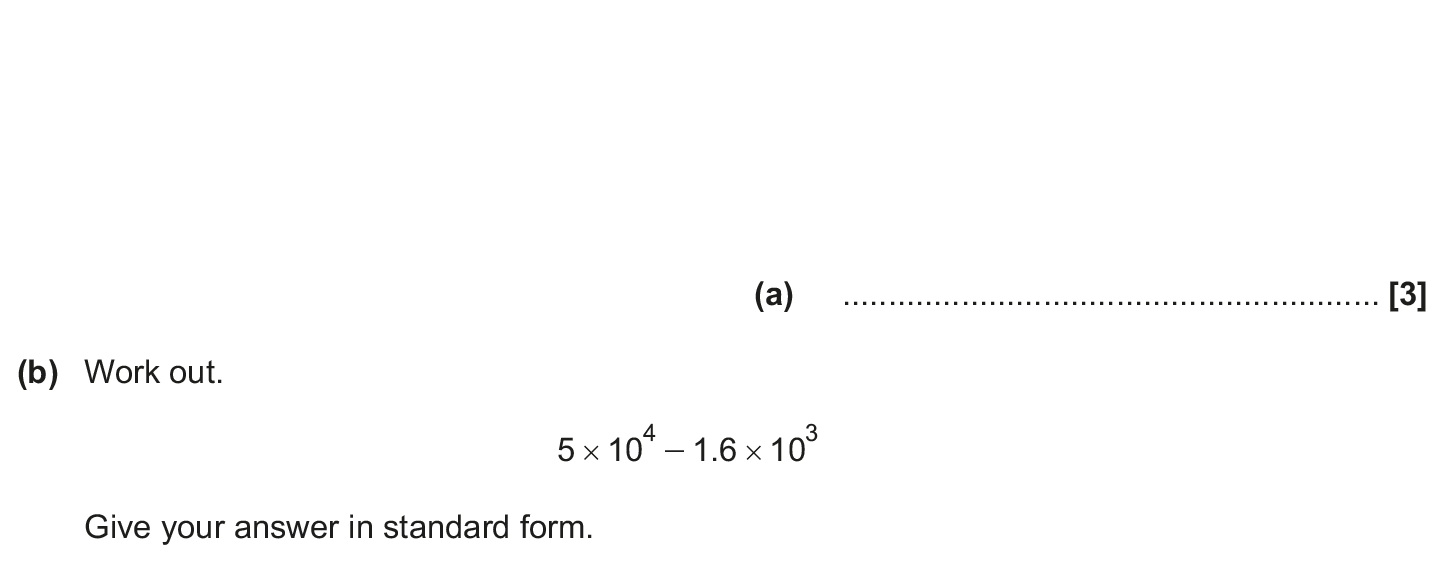 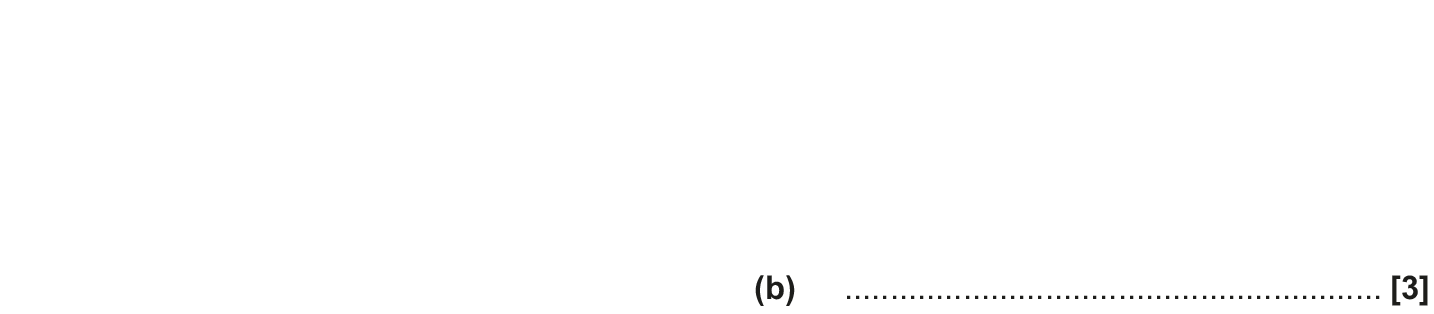 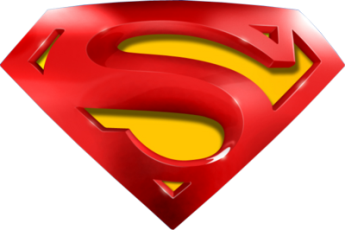 June 2018 2H Q1
Standard Form
A
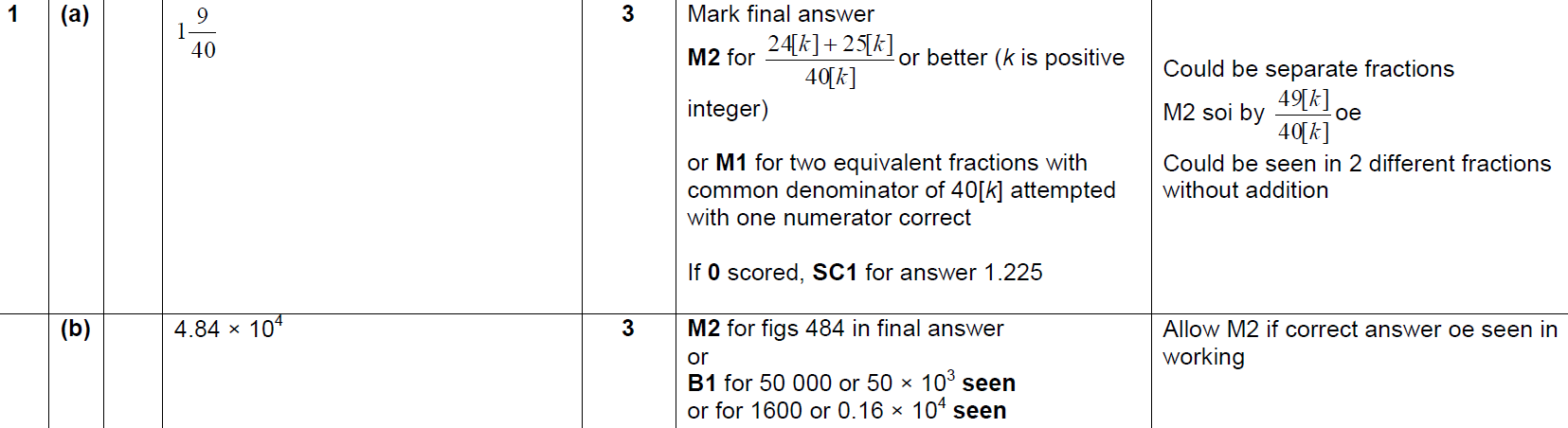 B
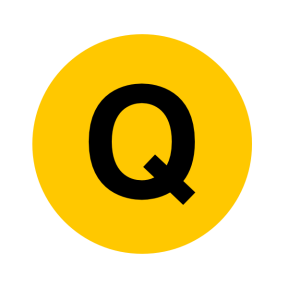 Nov 2018 2H Q1
Standard Form
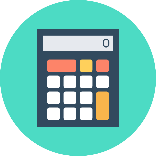 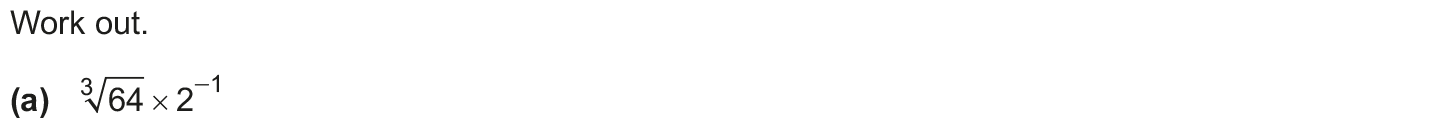 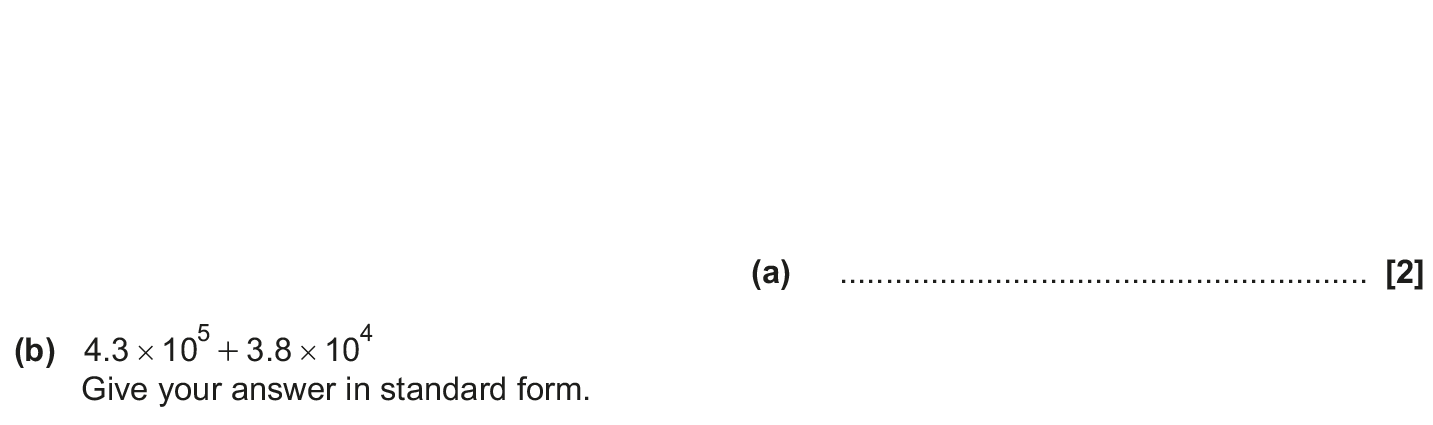 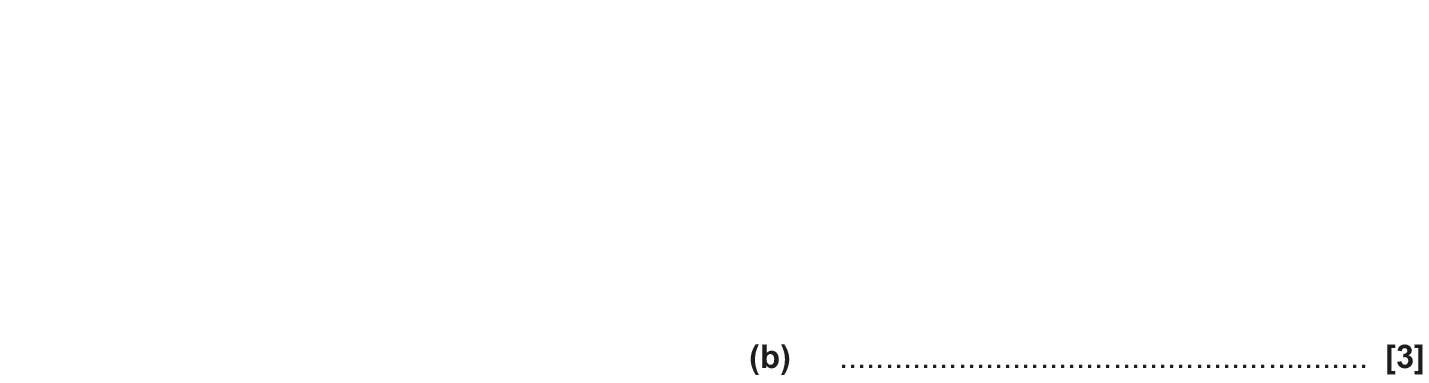 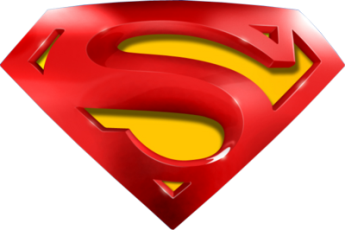 Nov 2018 2H Q1
Standard Form
A
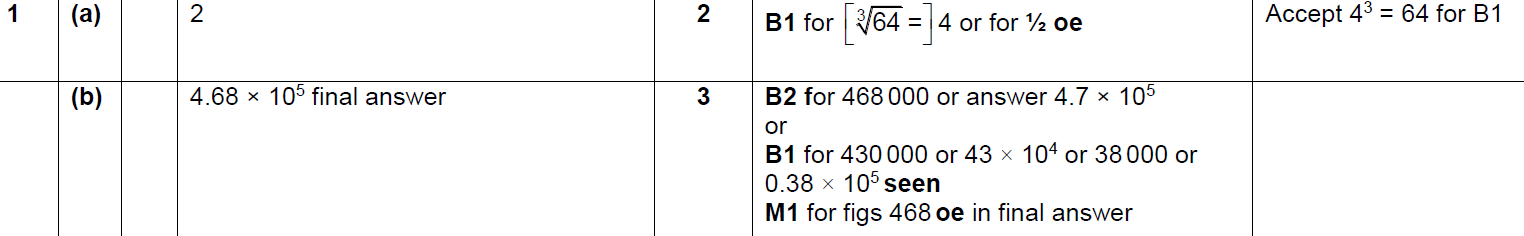 B
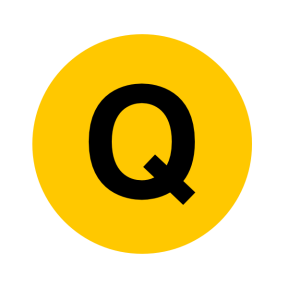 Nov 2018 3H Q3
Standard Form
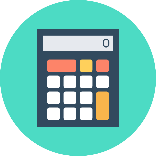 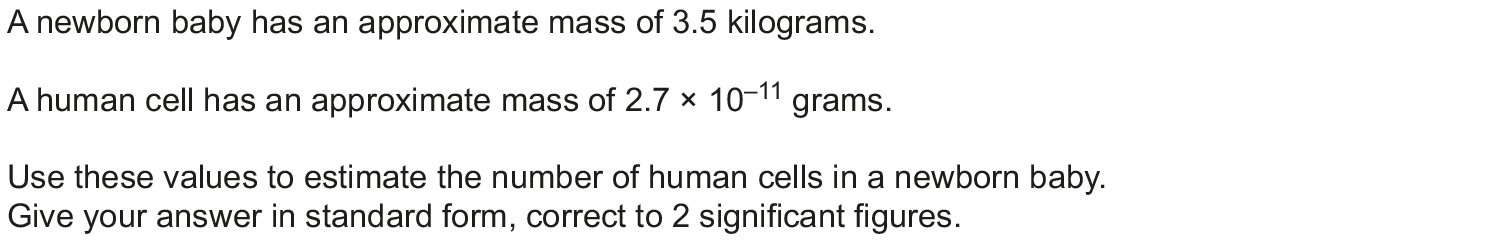 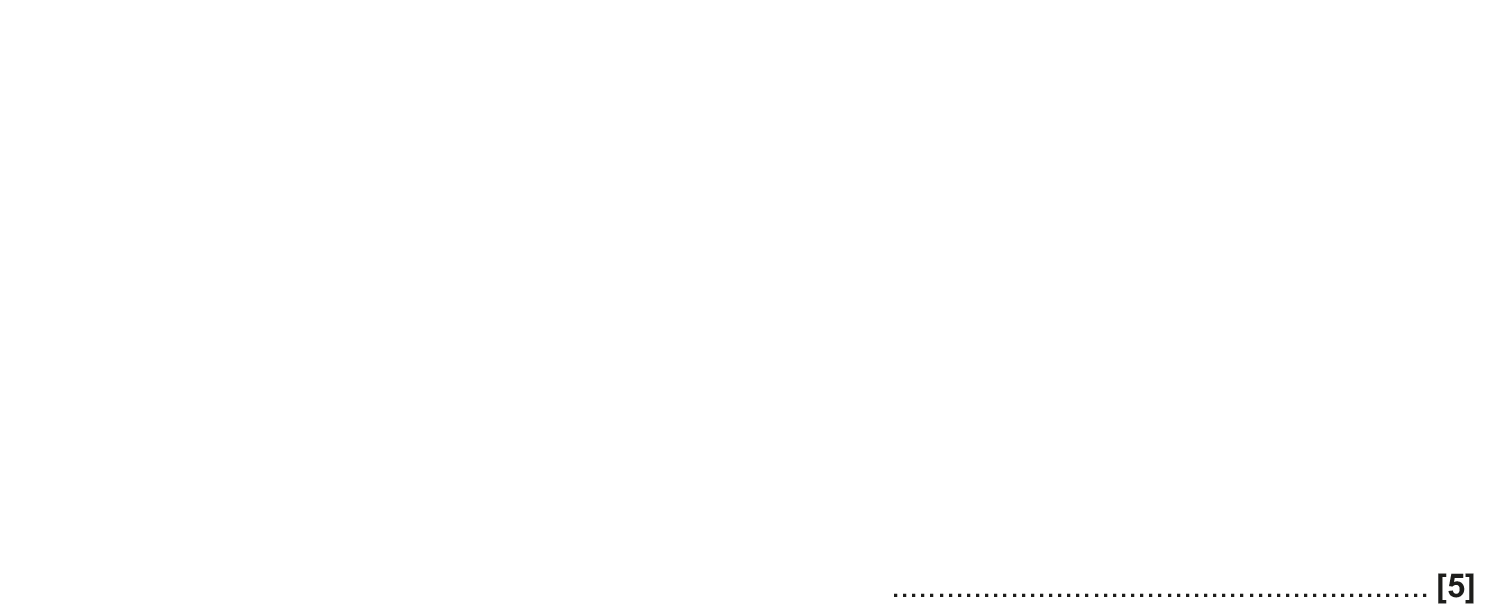 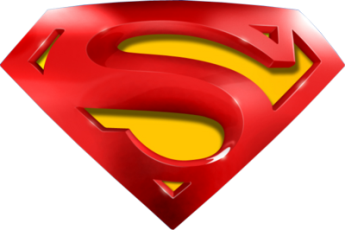 Nov 2018 3H Q3
Standard Form
A
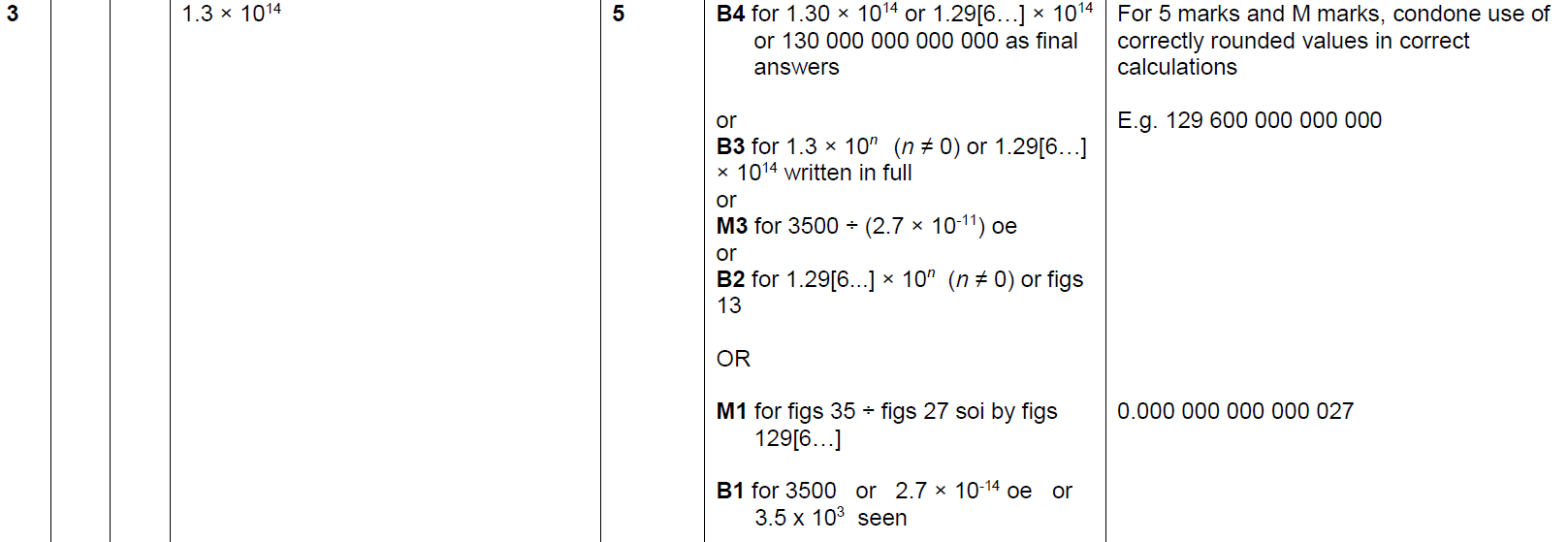 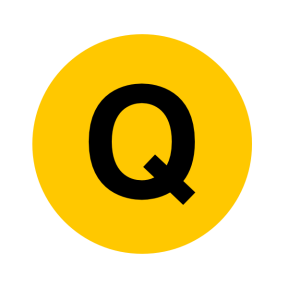